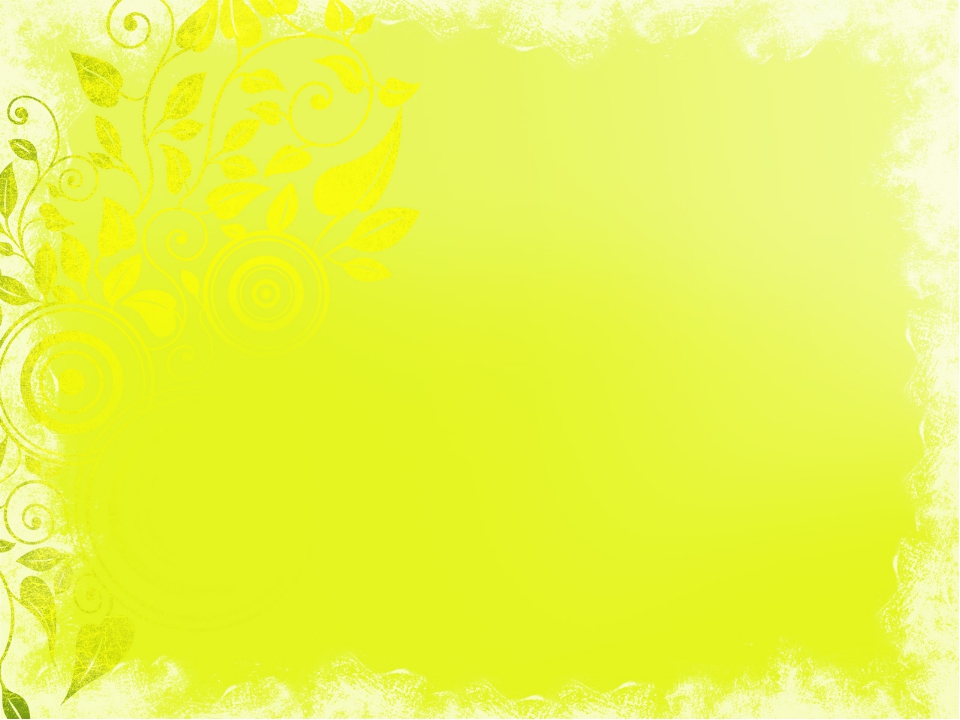 Первые шаги в музыку или волшебная цифра «ТРИ»
Автор презентации: Максимова Марина Юрьевна, учитель музыки
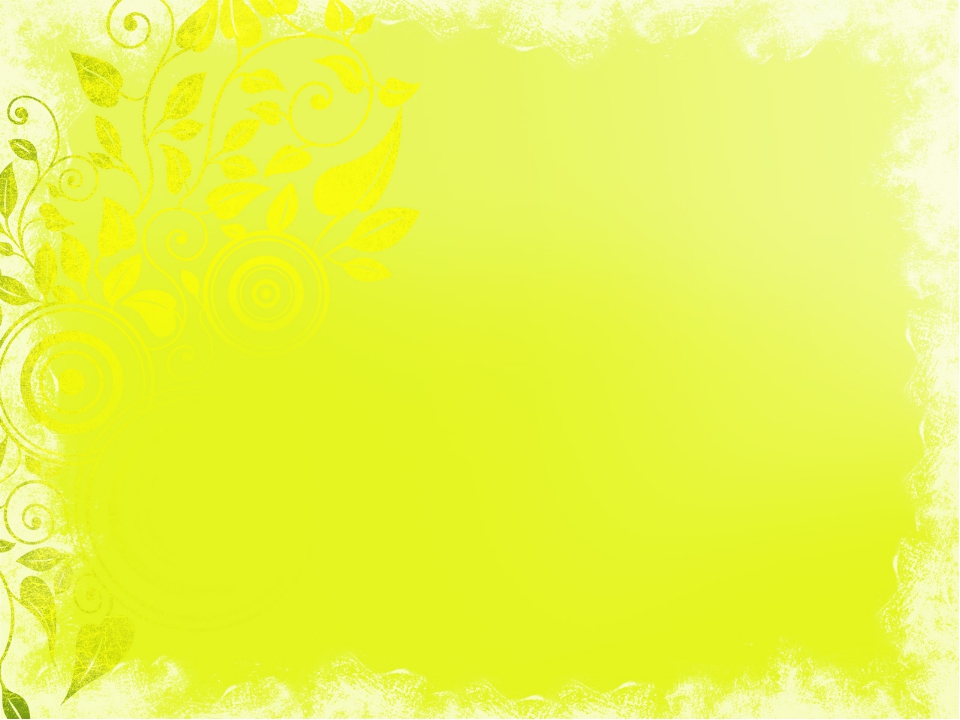 Содержание:
1. Три человек, без которых не может звучать музыка;
2. «Три кита» в музыке
3. ПРОВЕРКА ЗНАНИЙ!
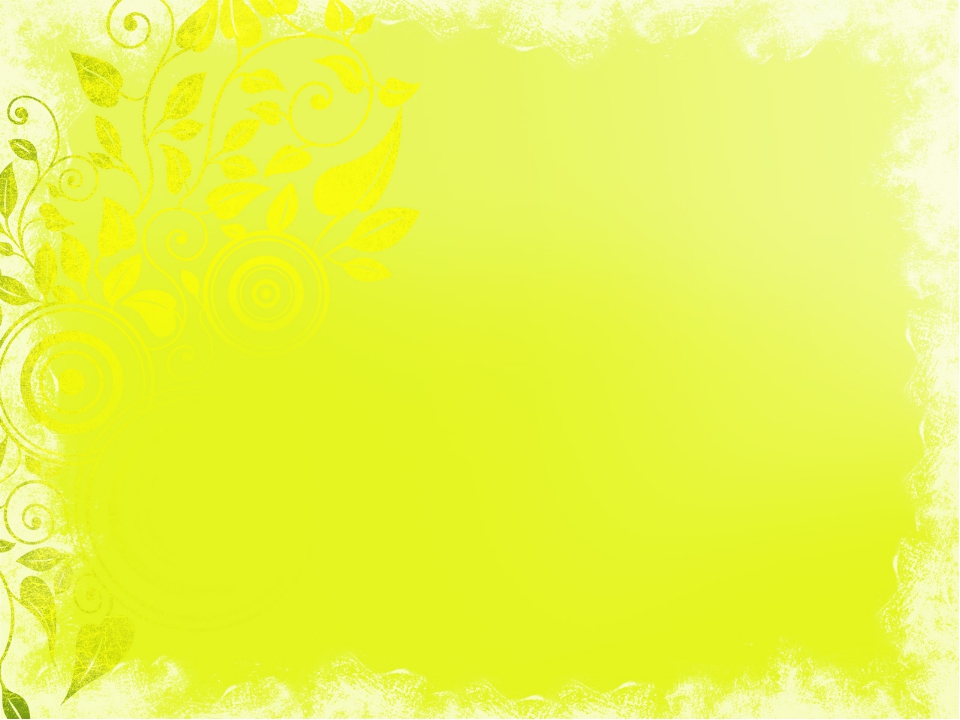 БЕЗ КАКИХ ТРЕХ ЧЕЛОВЕК НЕ МОЖЕТ БЫТЬ МУЗЫКИ?
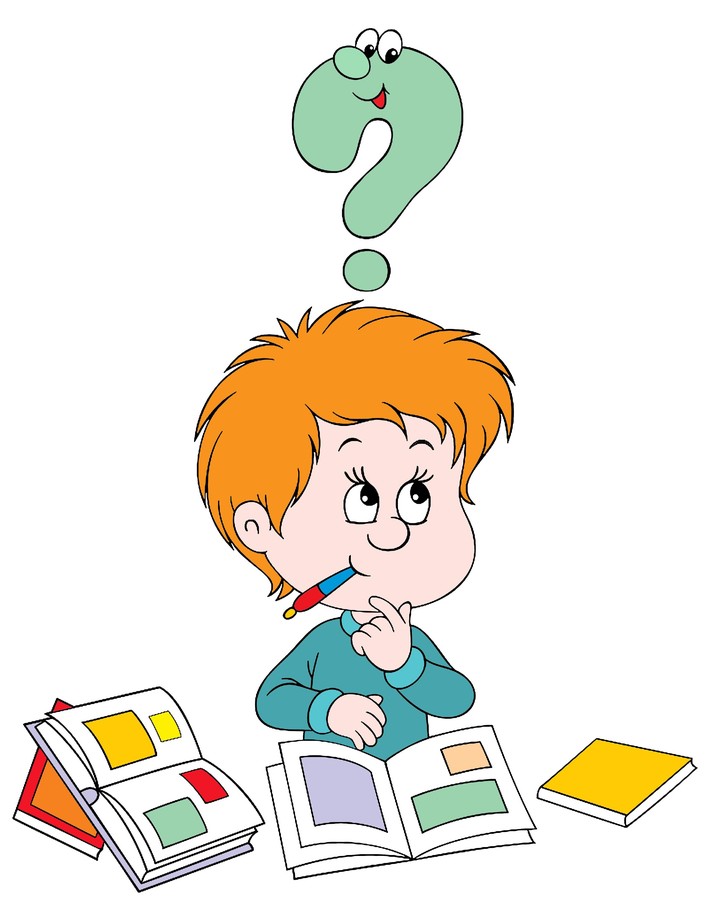 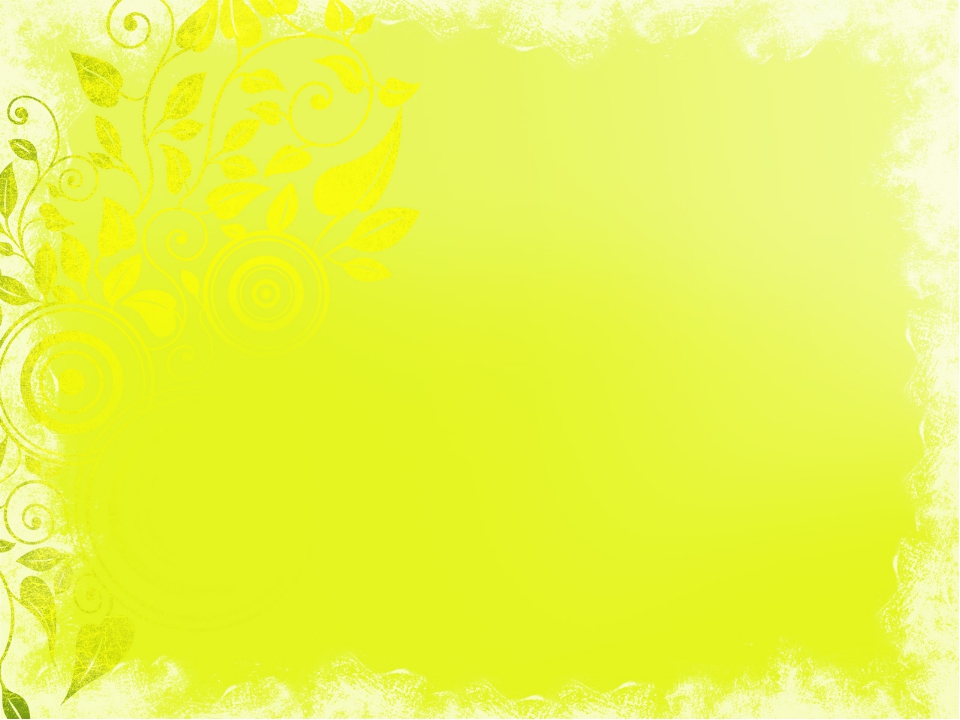 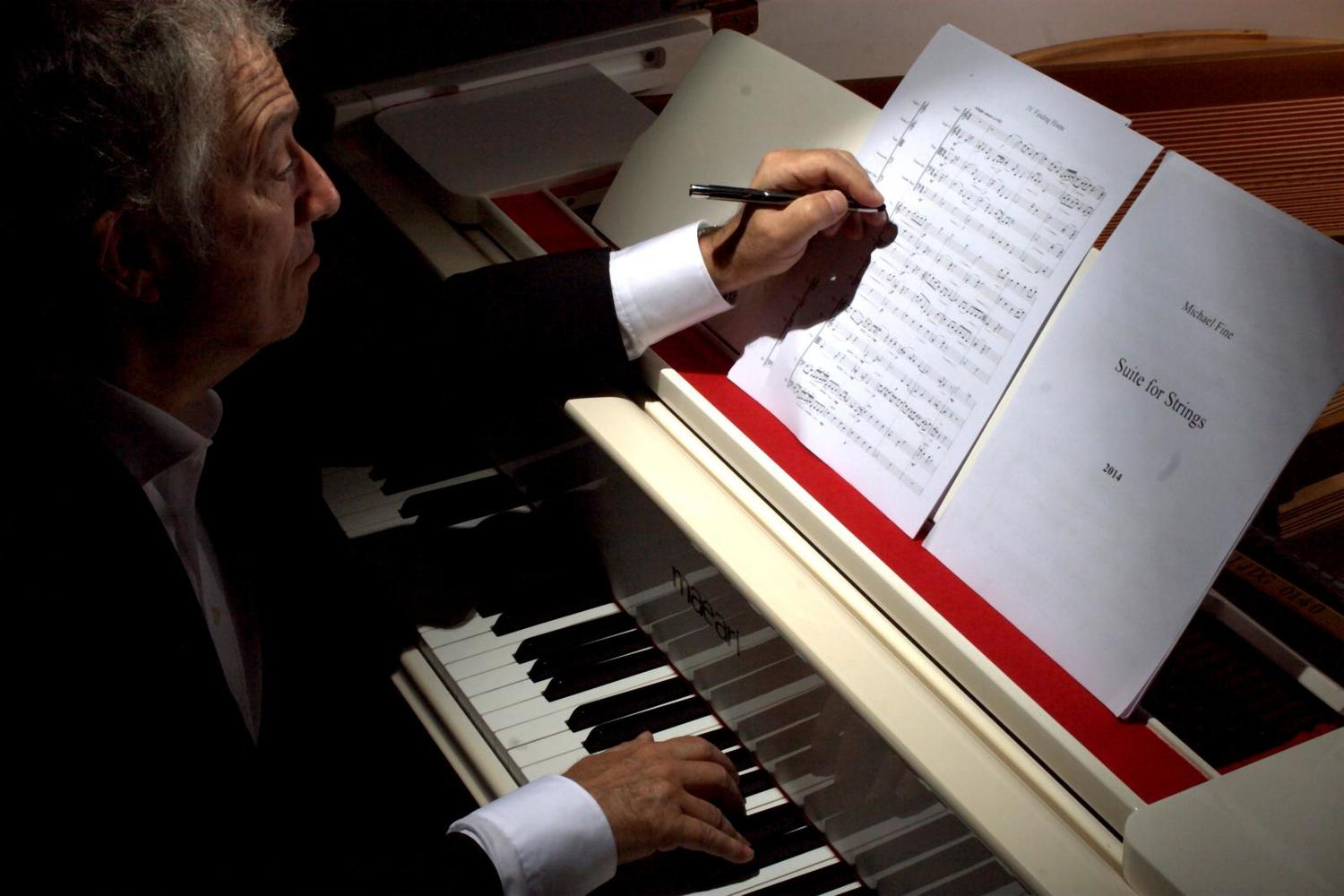 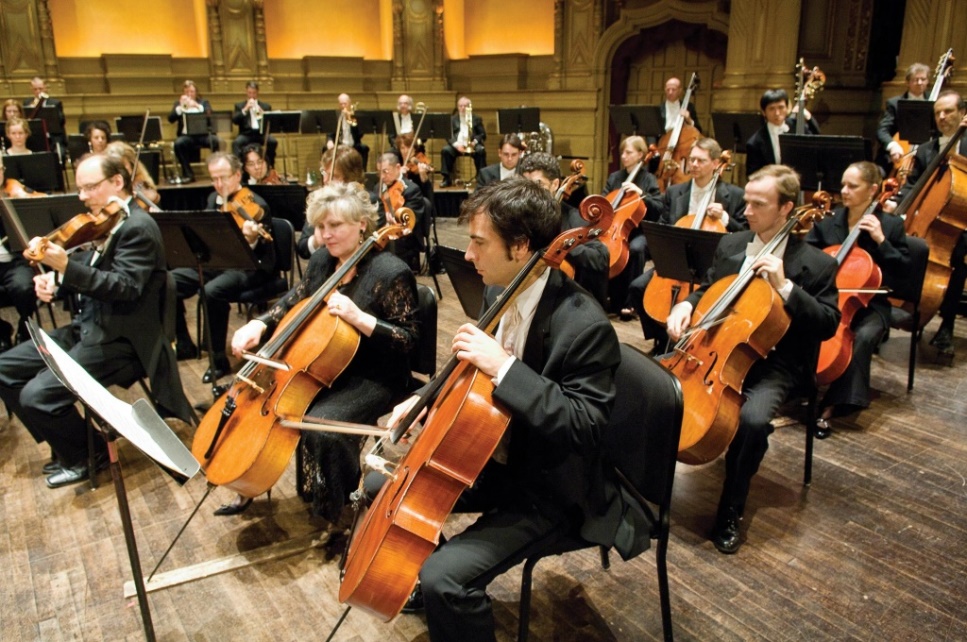 КОМПОЗИТОР
МУЗЫКАНТ
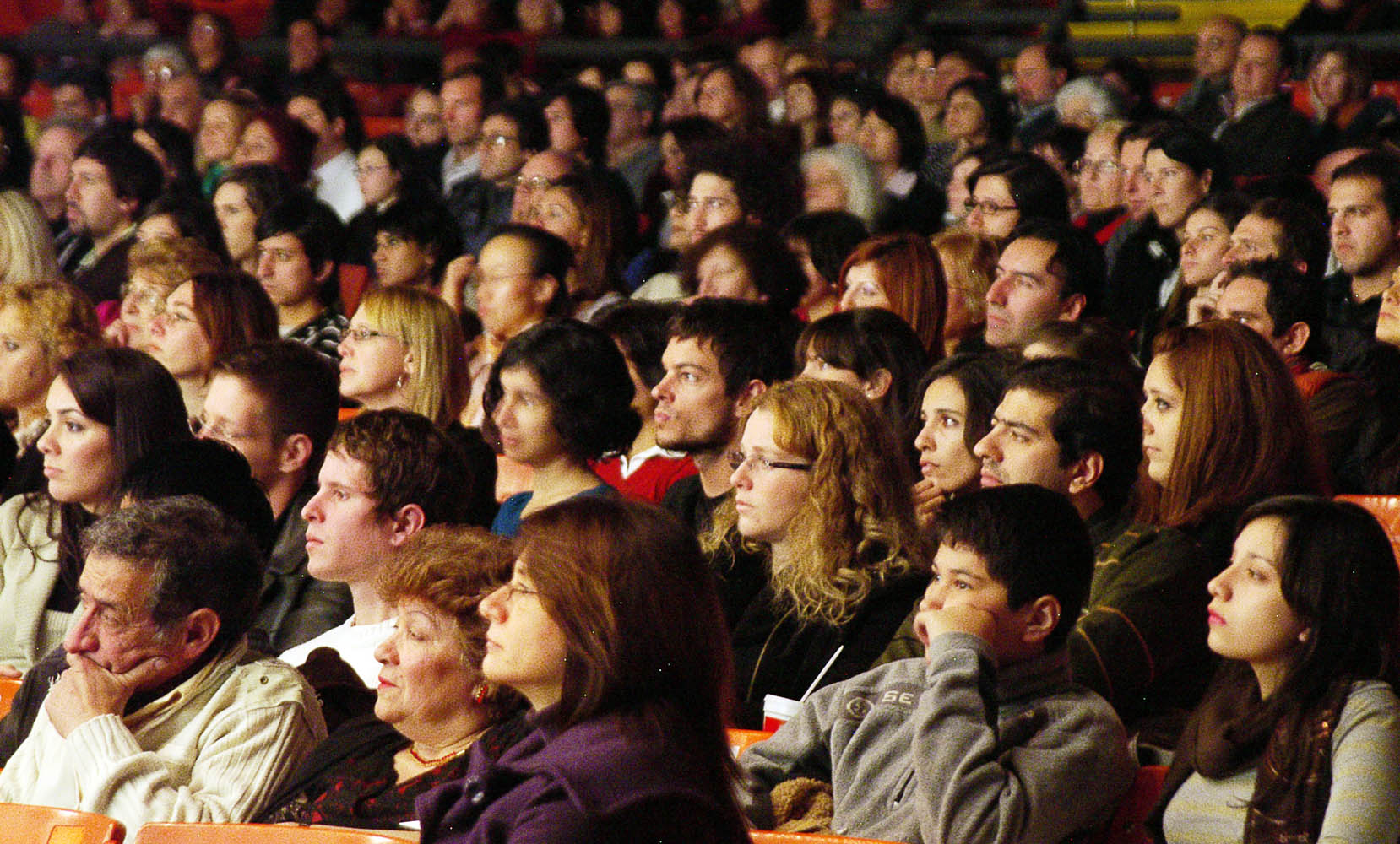 СЛУШАТЕЛЬ
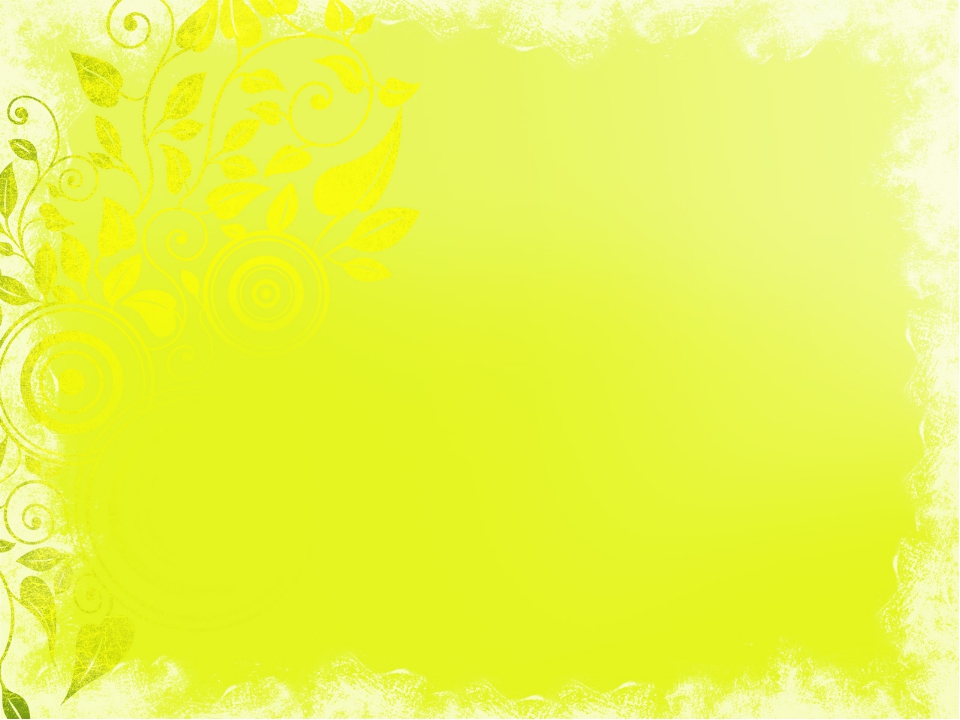 КАКОЕ ОПРЕДЕЛЕНИЕ МЫ ДАДИМ СЛОВУ «КОМПОЗИТОР»?
Это человек, который сочиняет музыкальные произведения
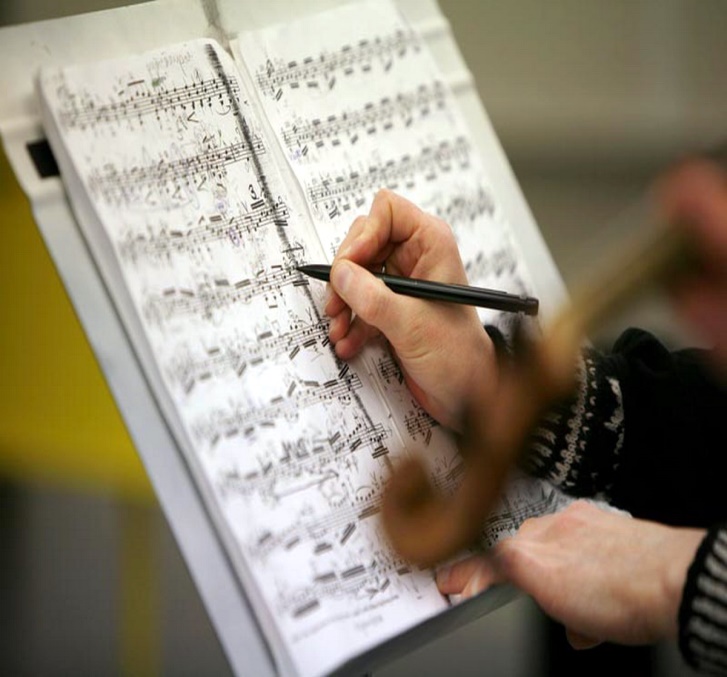 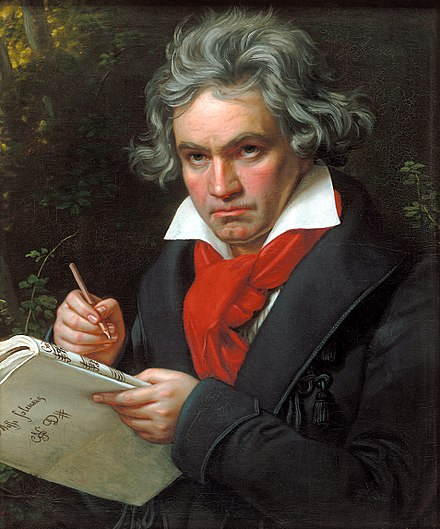 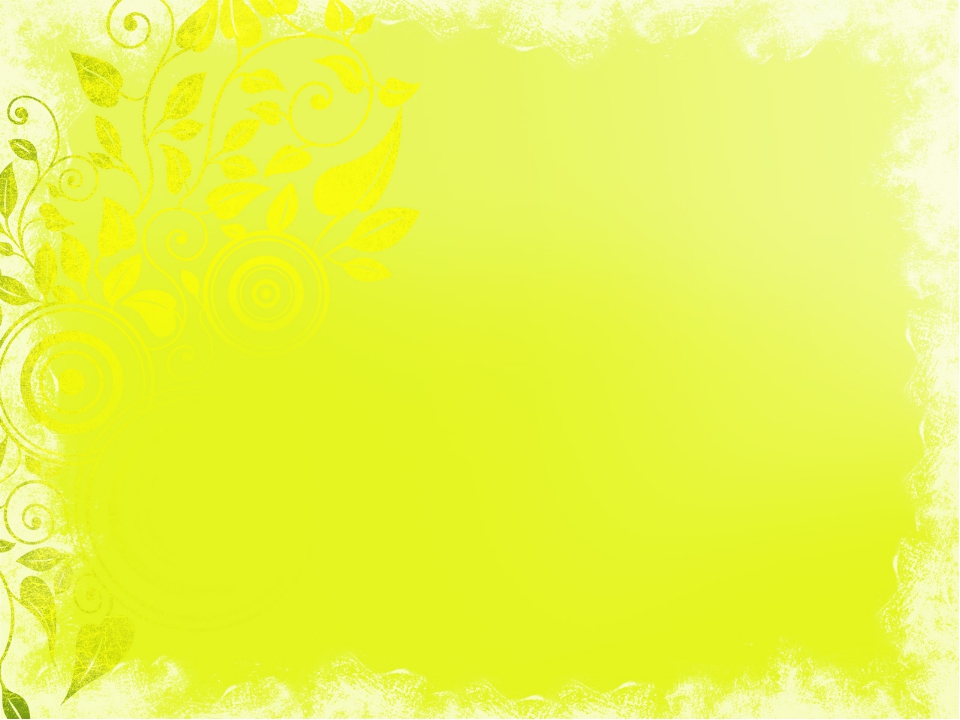 КАКОЕ ОПРЕДЕЛЕНИЕ МЫ ДАДИМ СЛОВУ 
«МУЗЫКАНТ»?
Это человек, который исполняет музыкальные произведения как на инструментах, так и голосом
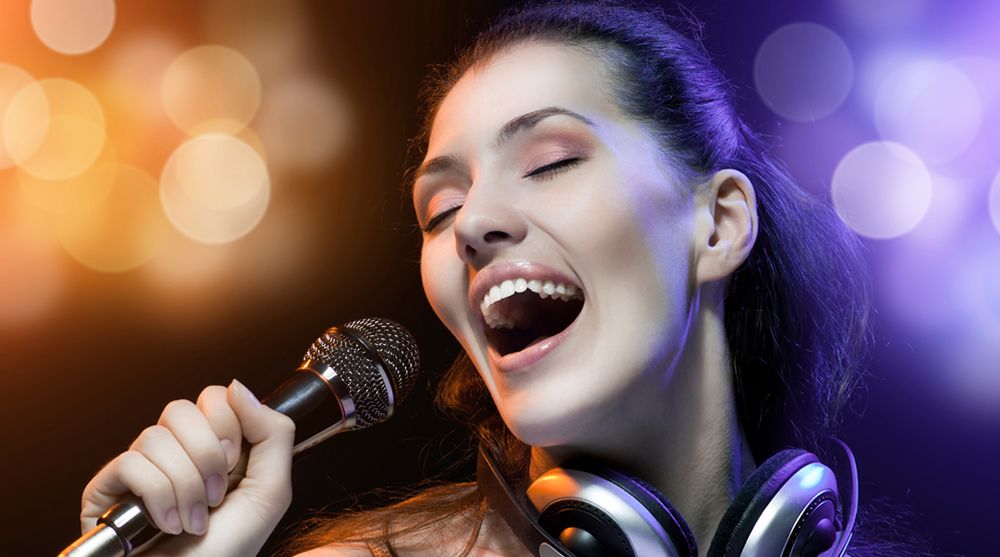 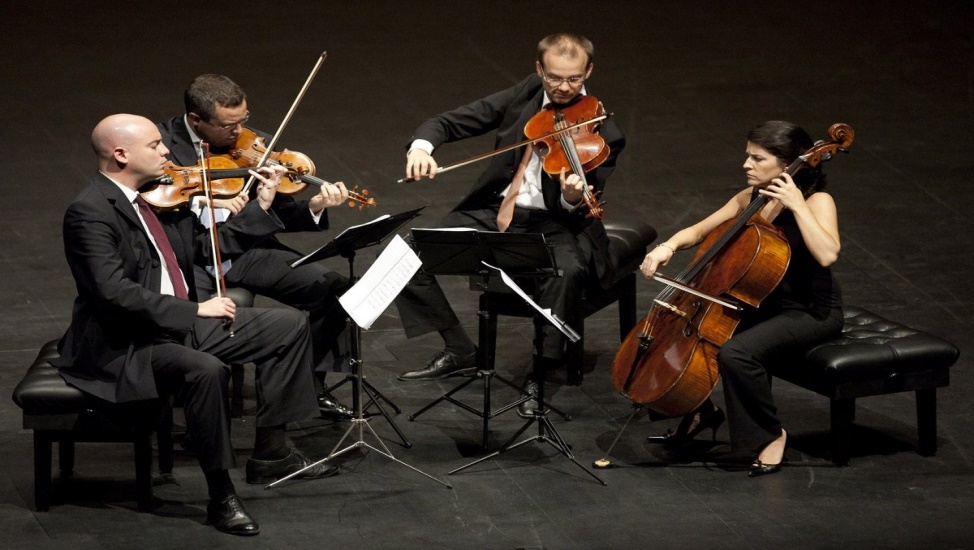 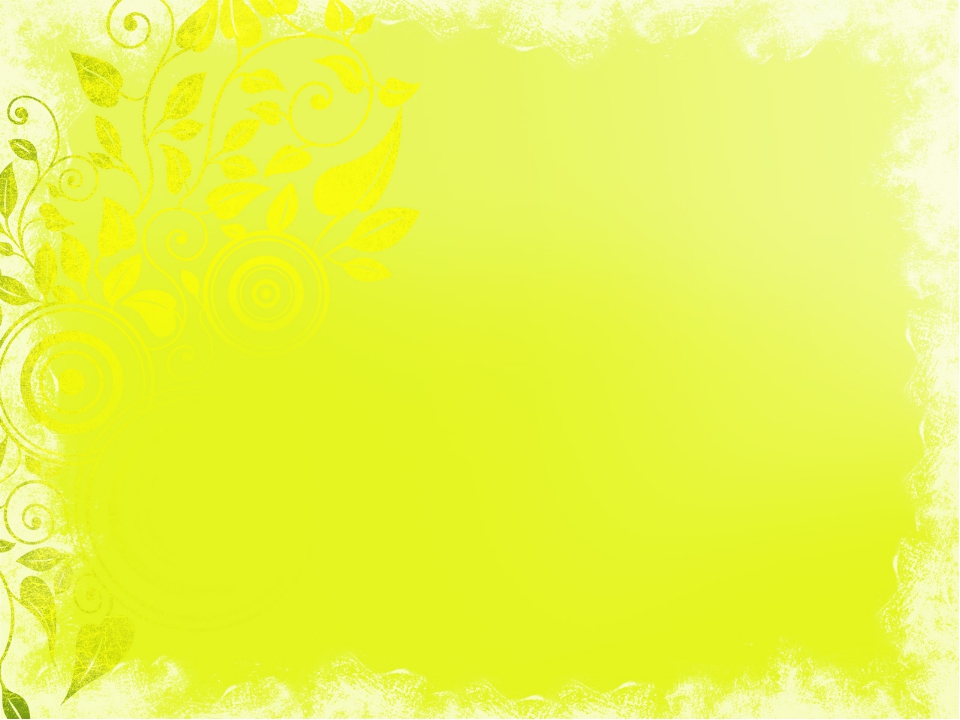 КАКОЕ ОПРЕДЕЛЕНИЕ МЫ ДАДИМ СЛОВУ «СЛУШАТЕЛЬ»?
Это человек, который слушает музыкальные произведения
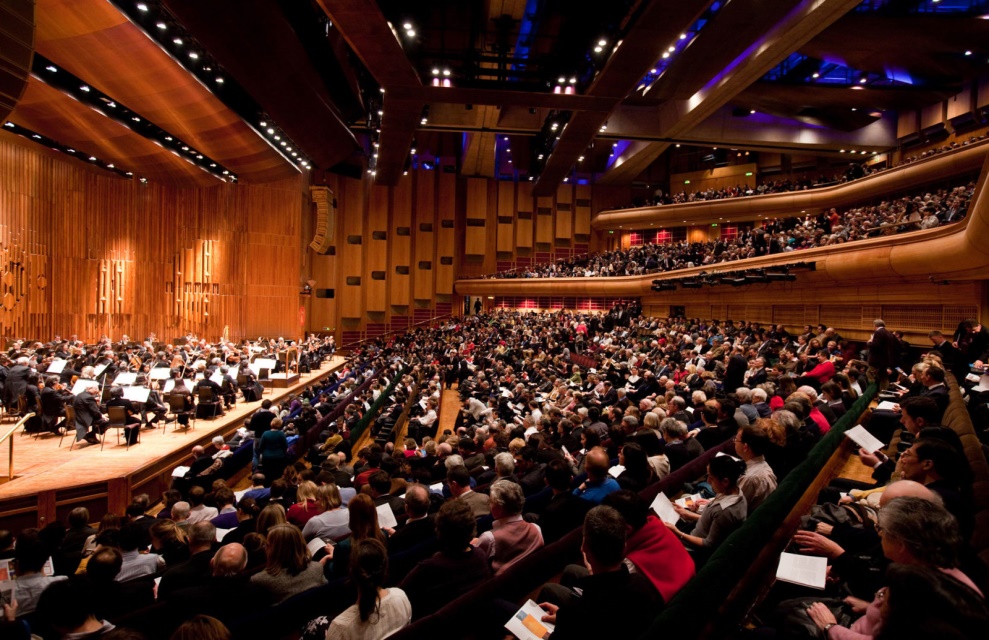 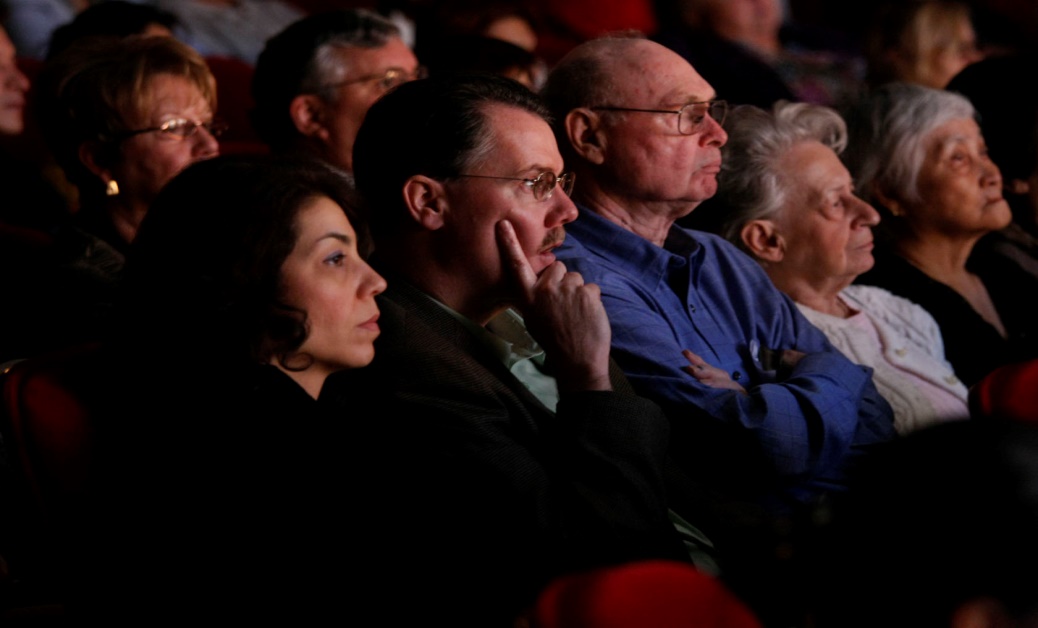 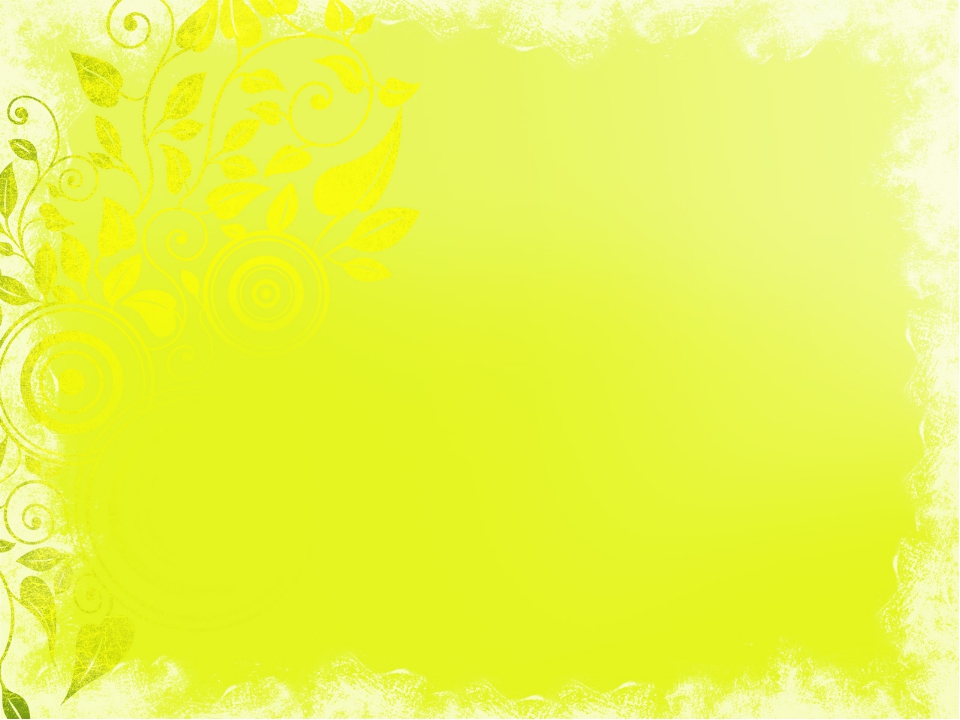 Если не будет композитора, 
то будем ли мы слышать музыку?
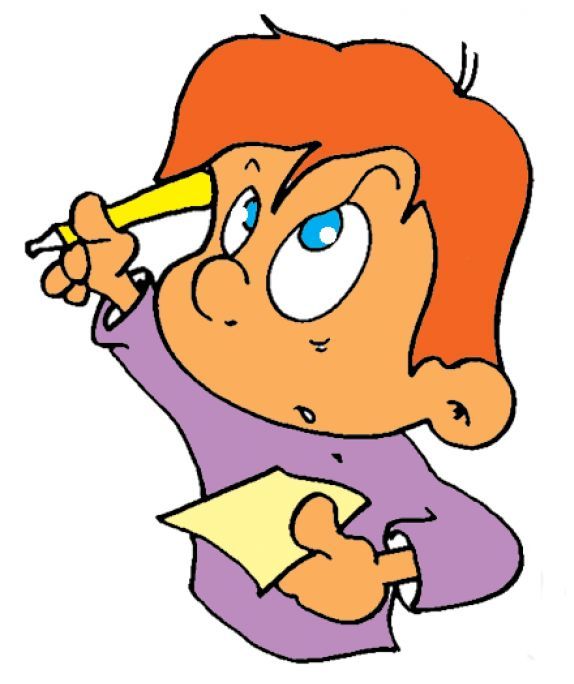 НЕТ,
 потому что музыку некому будет сочинять!
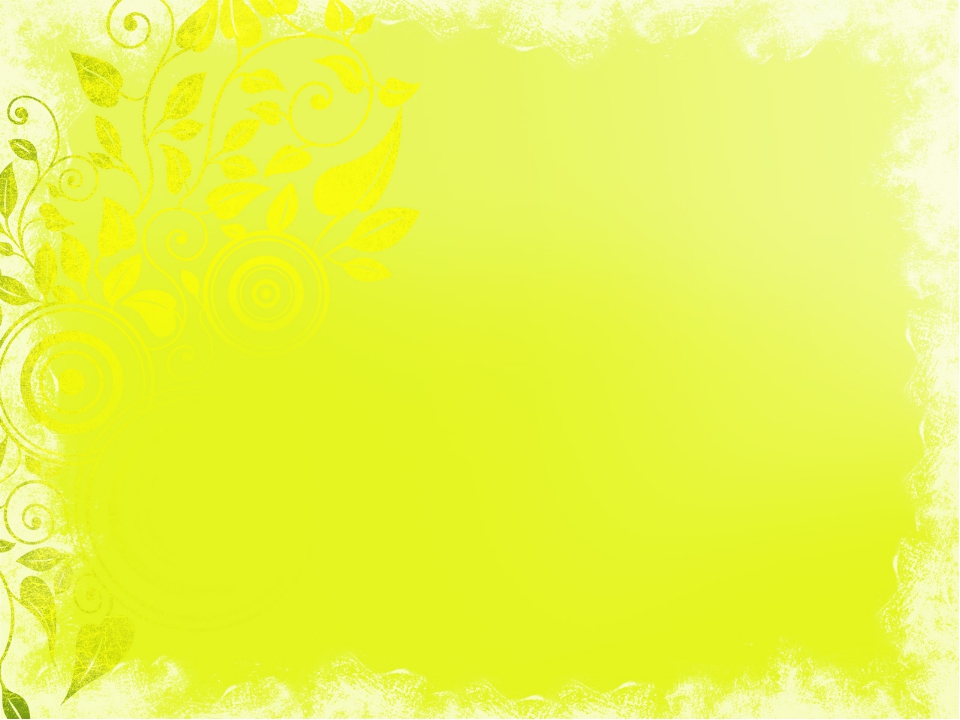 Если не будет музыканта, 
то будет ли звучать музыка?
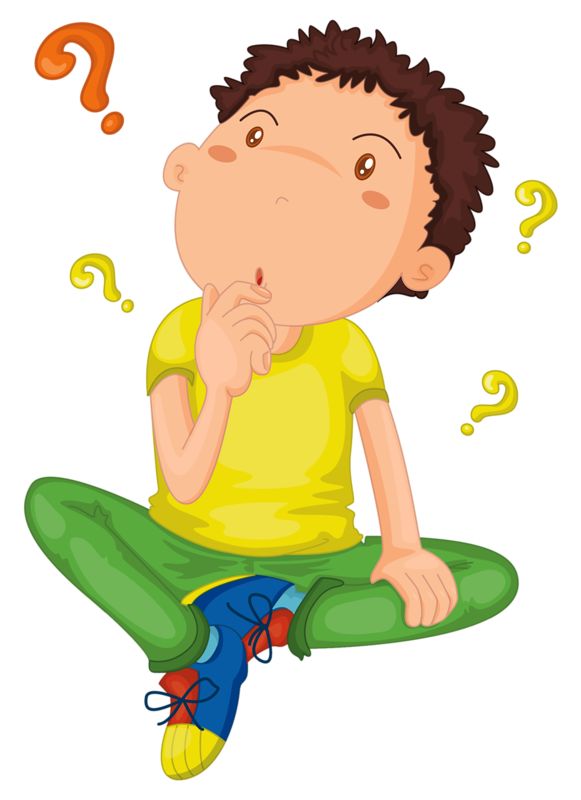 НЕТ,
 потому что музыку некому будет исполнять!
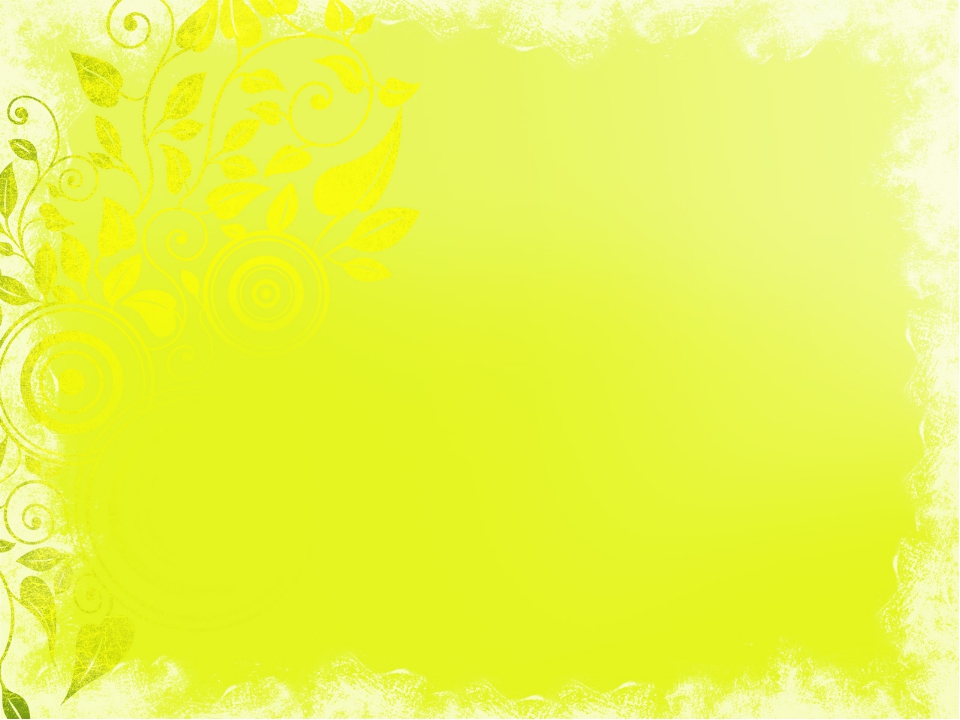 Если не будет слушателя, 
то будем ли мы слышать музыку?
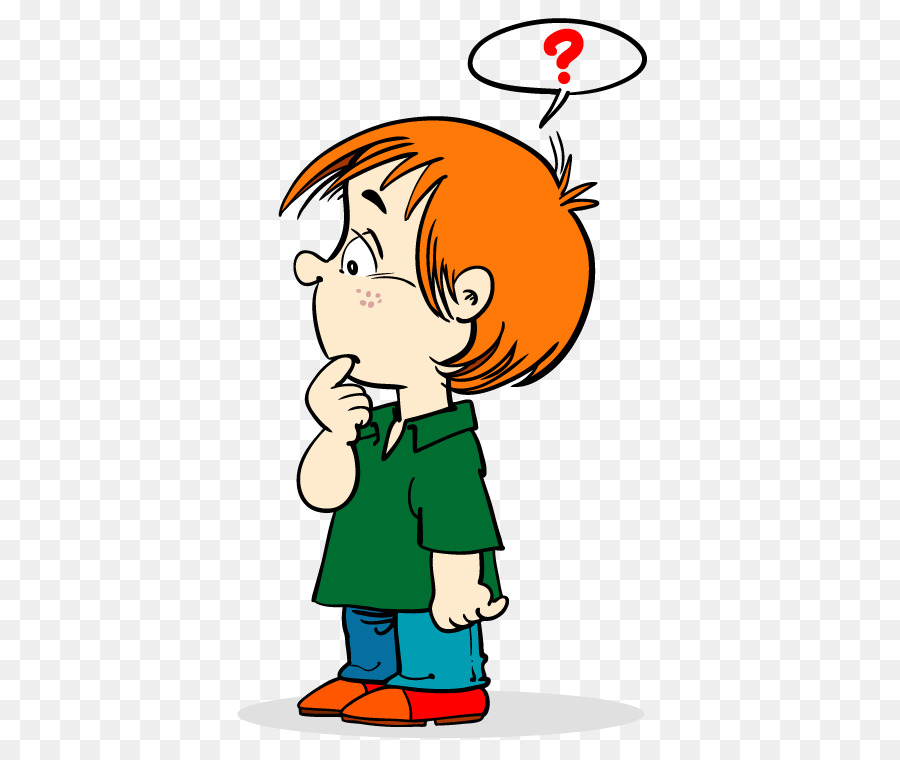 НЕТ,
 потому что музыку некому будет слушать!
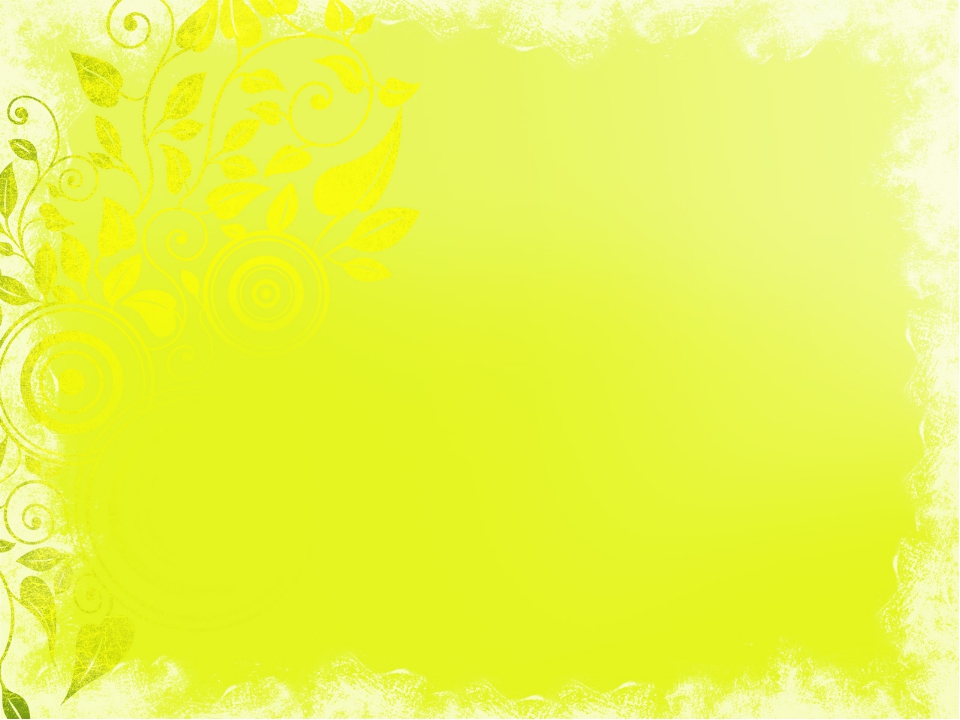 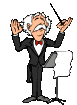 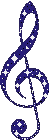 Итак, мы с вами познакомились с людьми, которые играют важную роль для существования, звучания и процветания такого вида искусства, 
как МУЗЫКА!
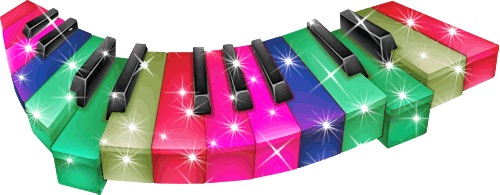 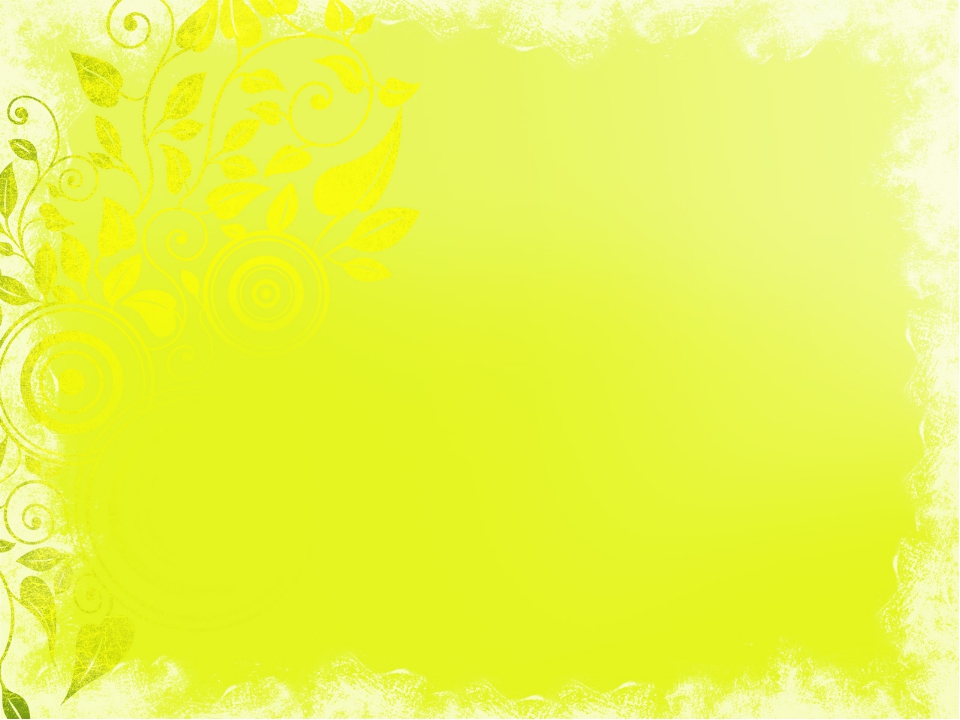 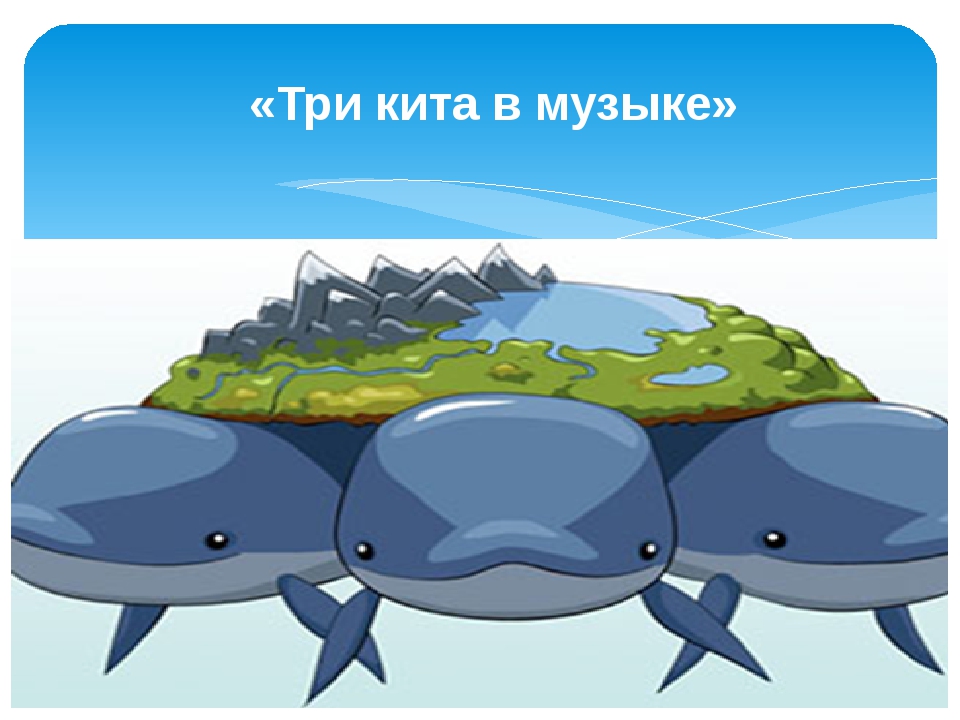 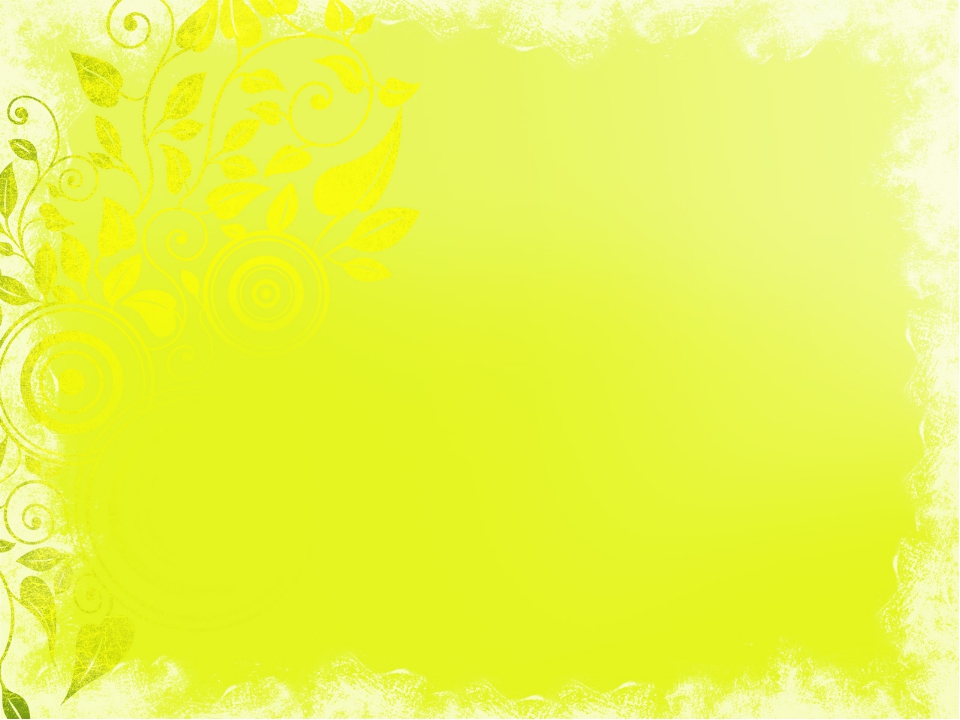 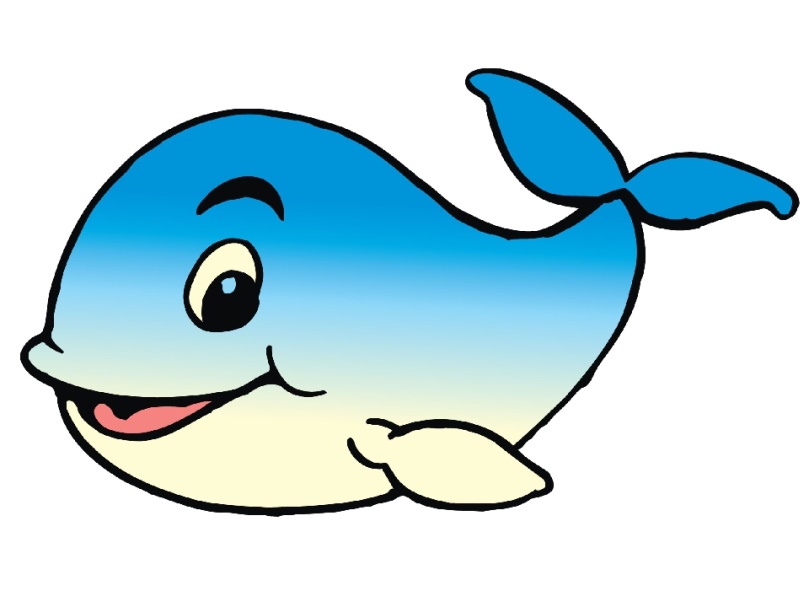 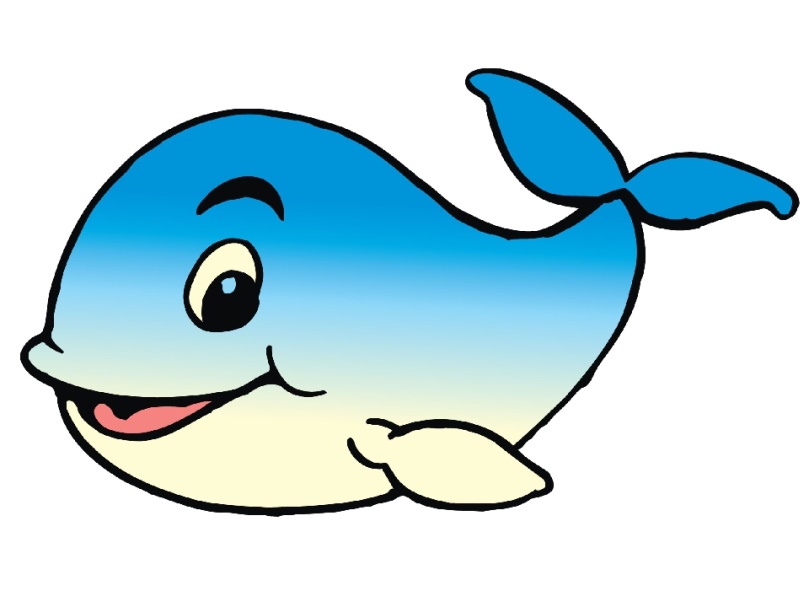 ТАНЕЦ
МАРШ
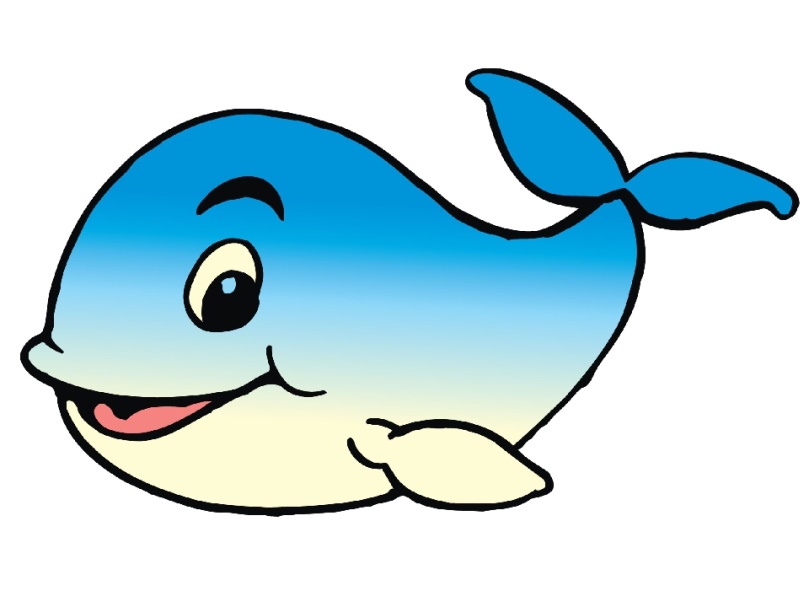 ПЕСНЯ
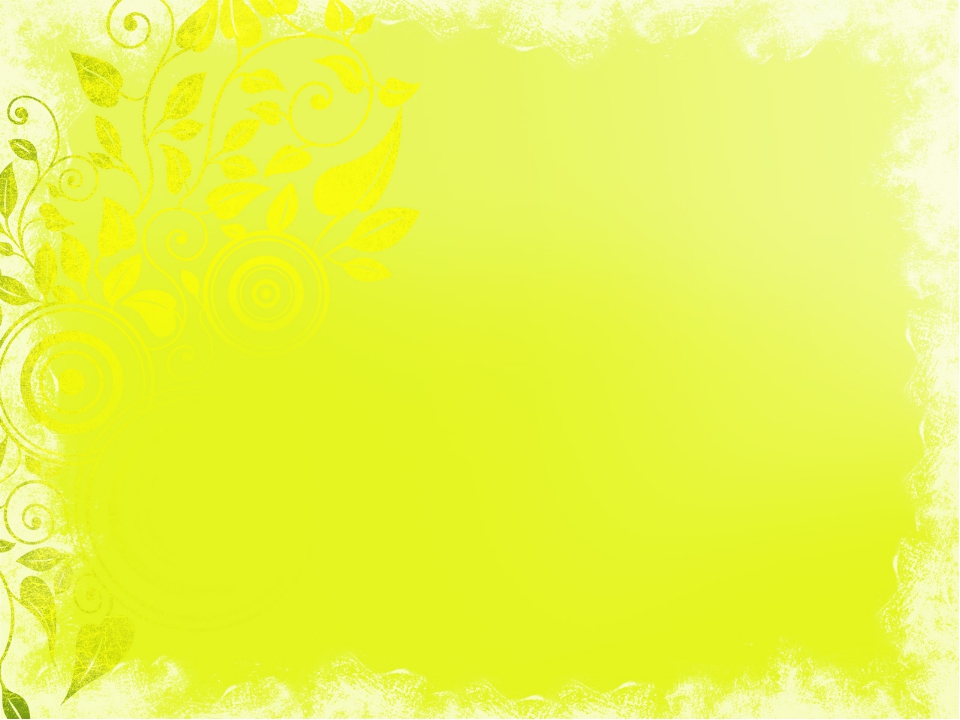 ЧТО МЫ ЗНАЕМ О МАРШЕ?
МАРШ – это произведение, под музыку которого мы маршируем
ИЗ ЧЕГО СОСТОИТ МАРШ?
МАРШ состоит из музыки и ходьбы
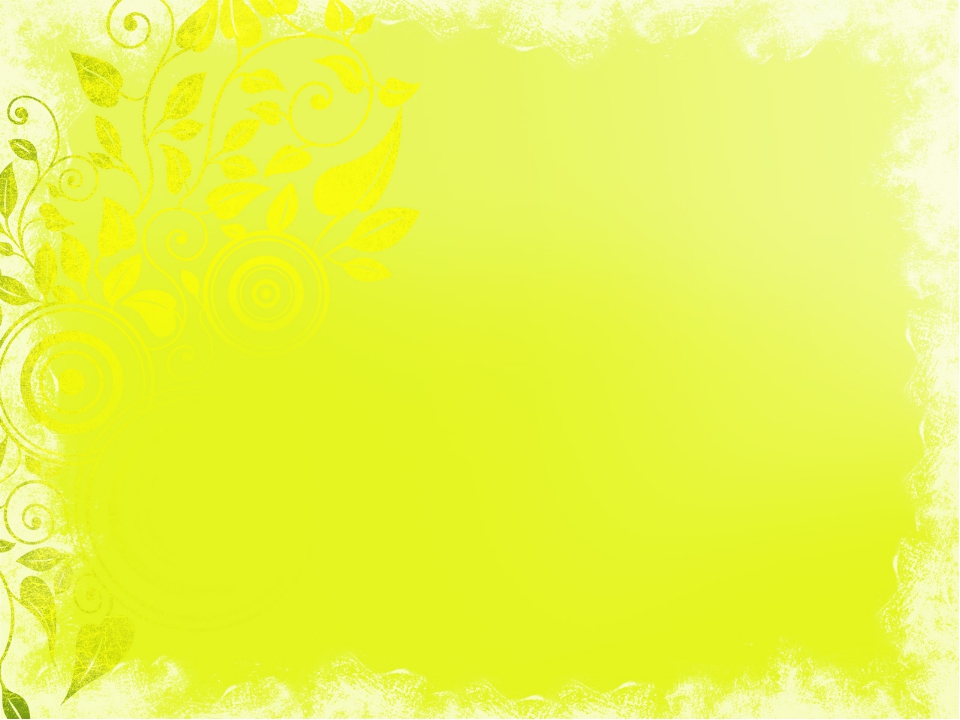 Что главное в марше?
В МАРШЕ главное - четкий, острый ритм
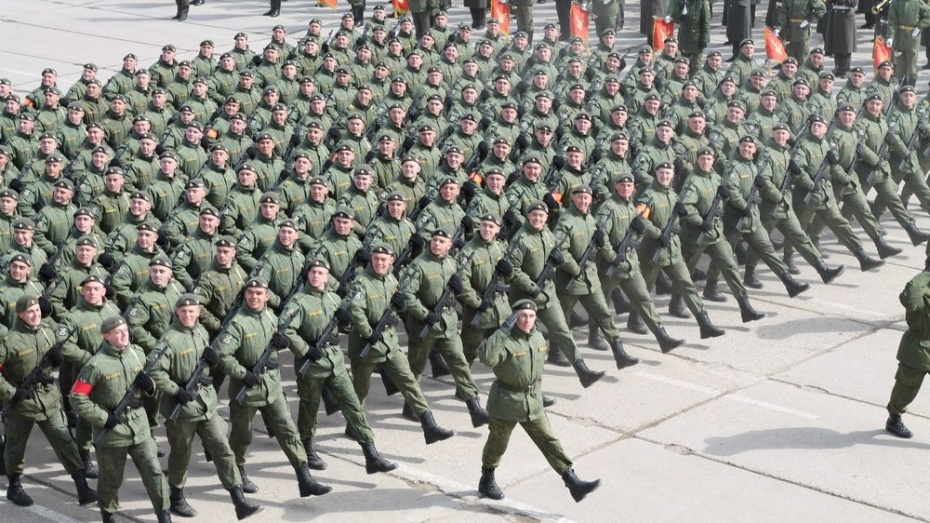 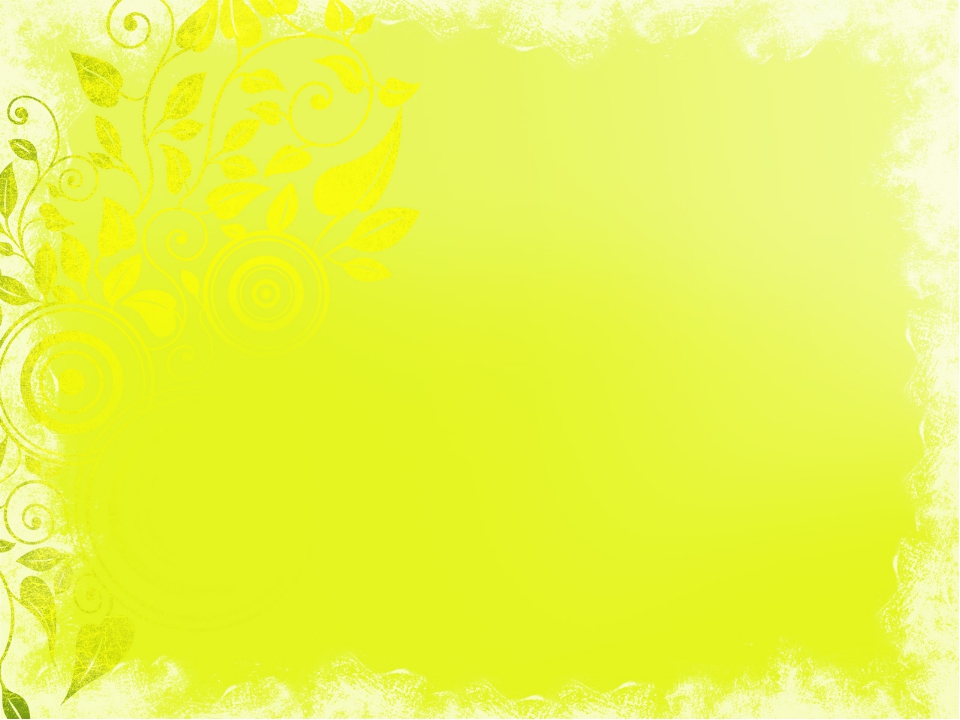 Какие марши бывают?
ВОЕННЫЙ
СВАДЕБНЫЙ
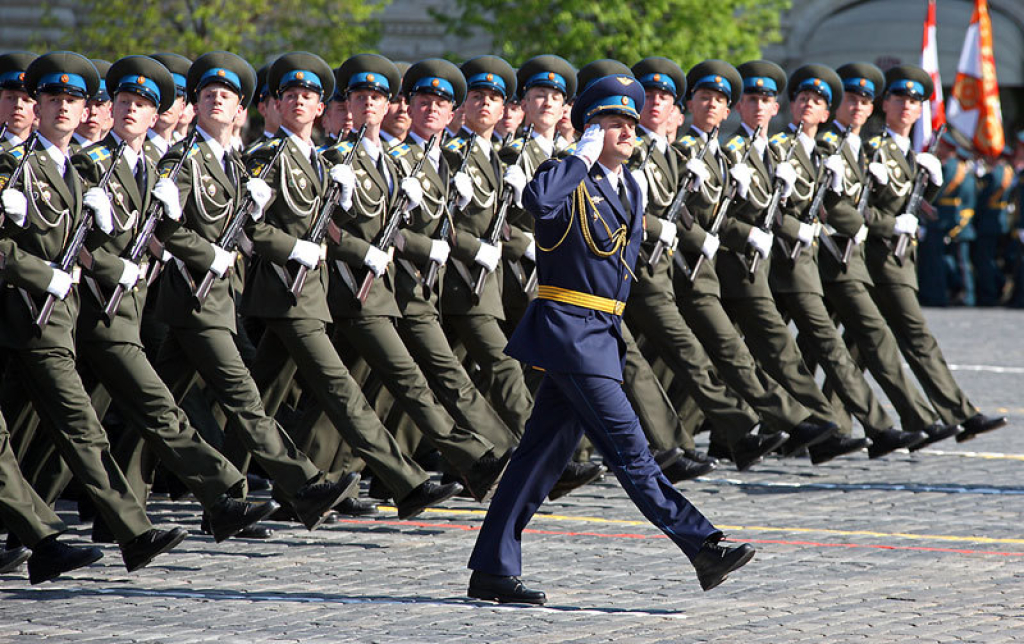 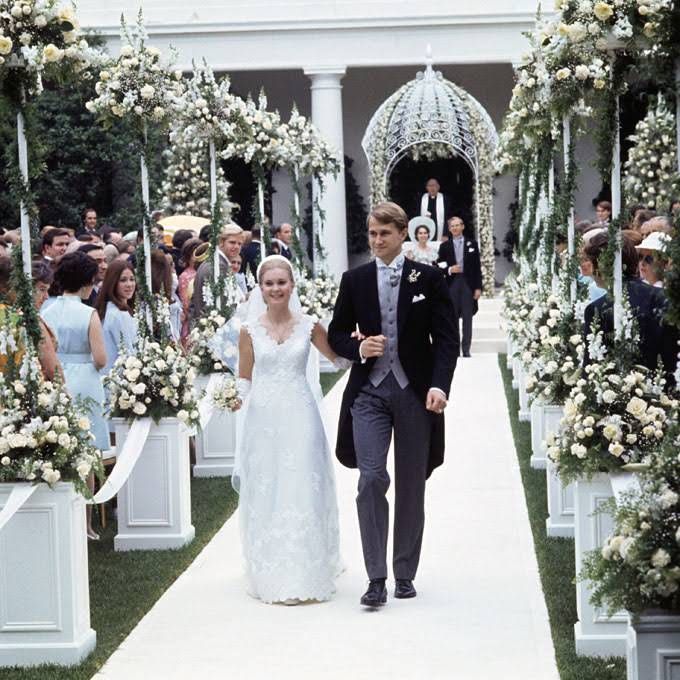 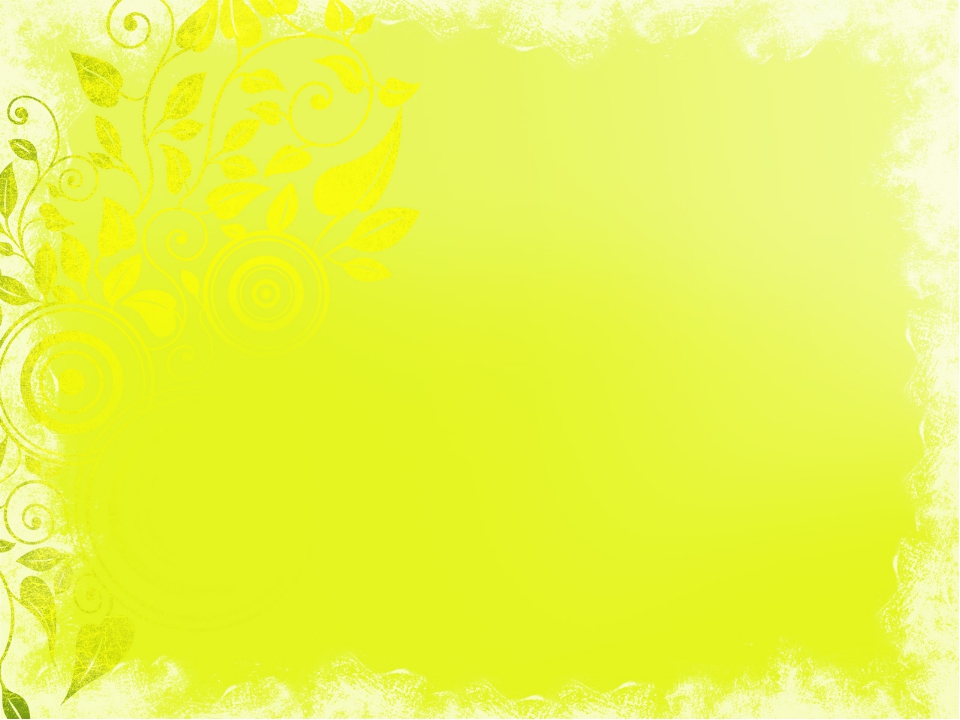 ПОХОРОННЫЙ
ВСТРЕЧНЫЙ
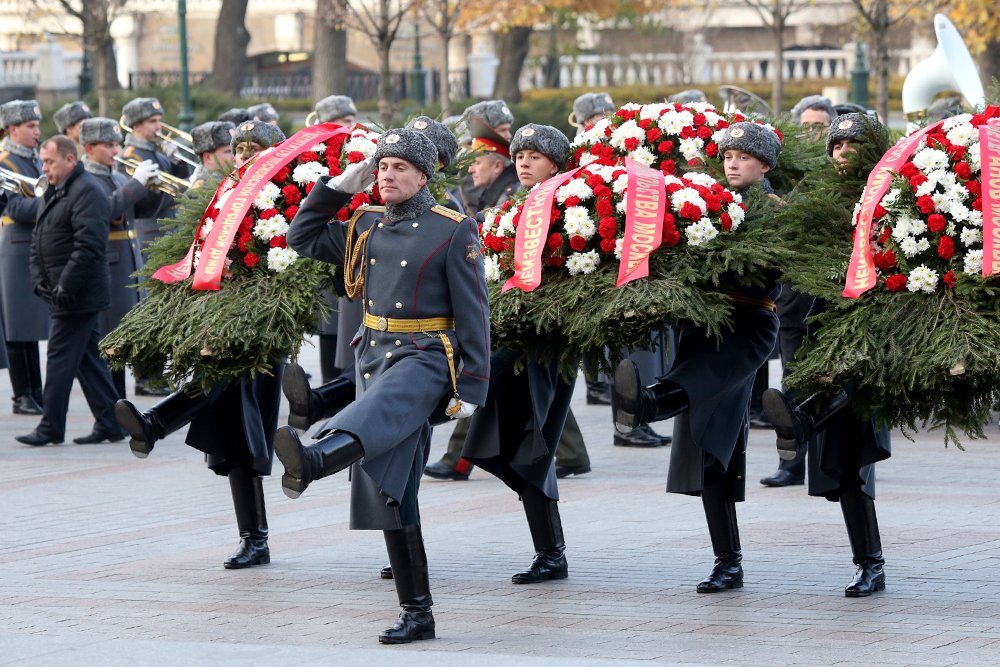 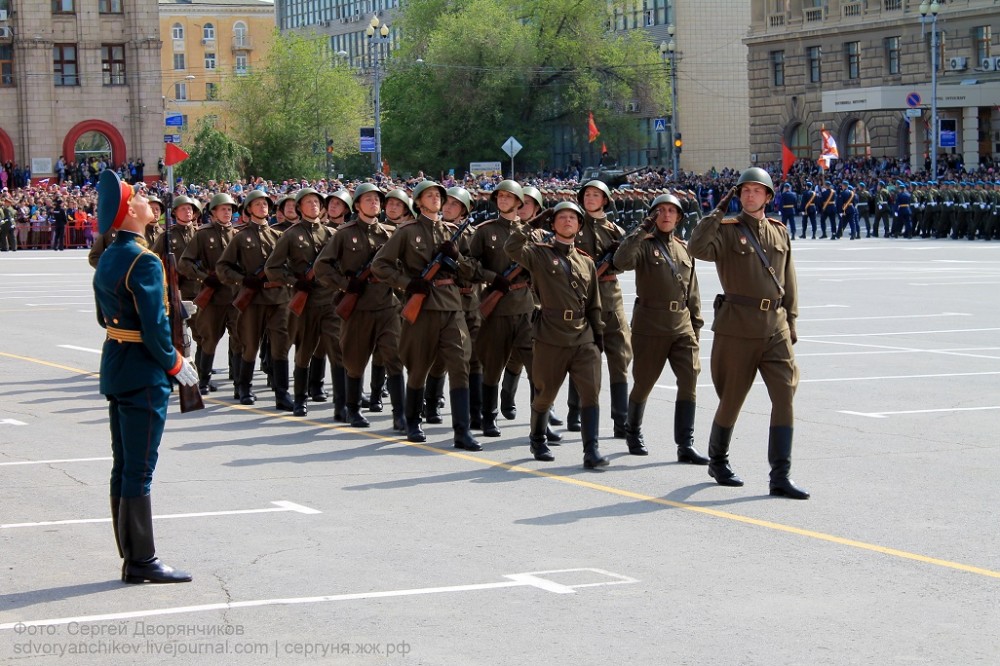 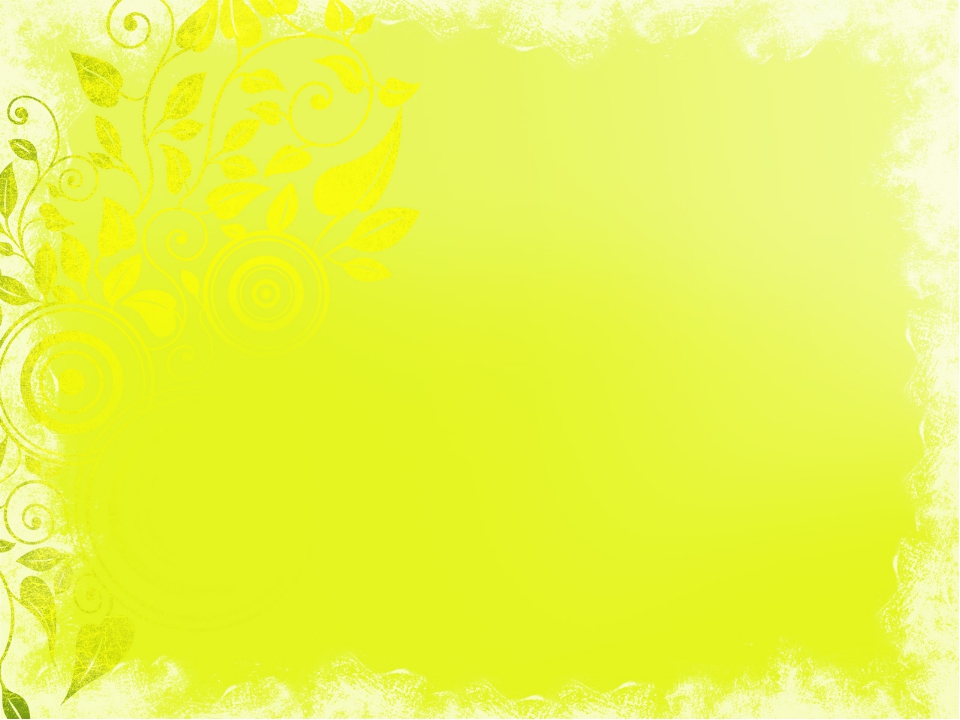 ДЕТСКИЙ
ИГРУШЕЧНЫЙ
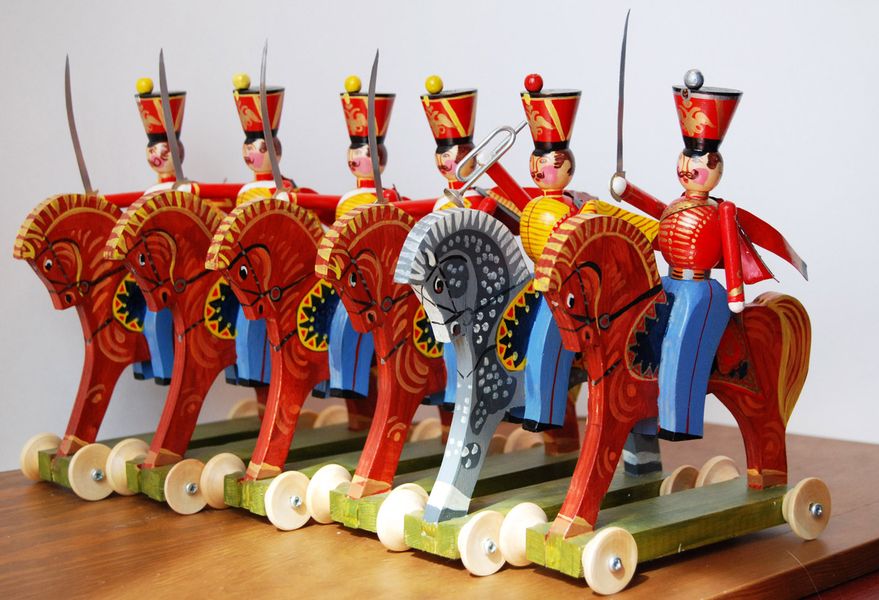 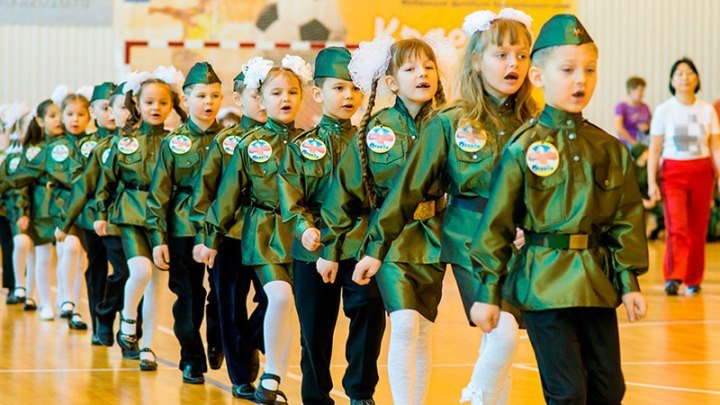 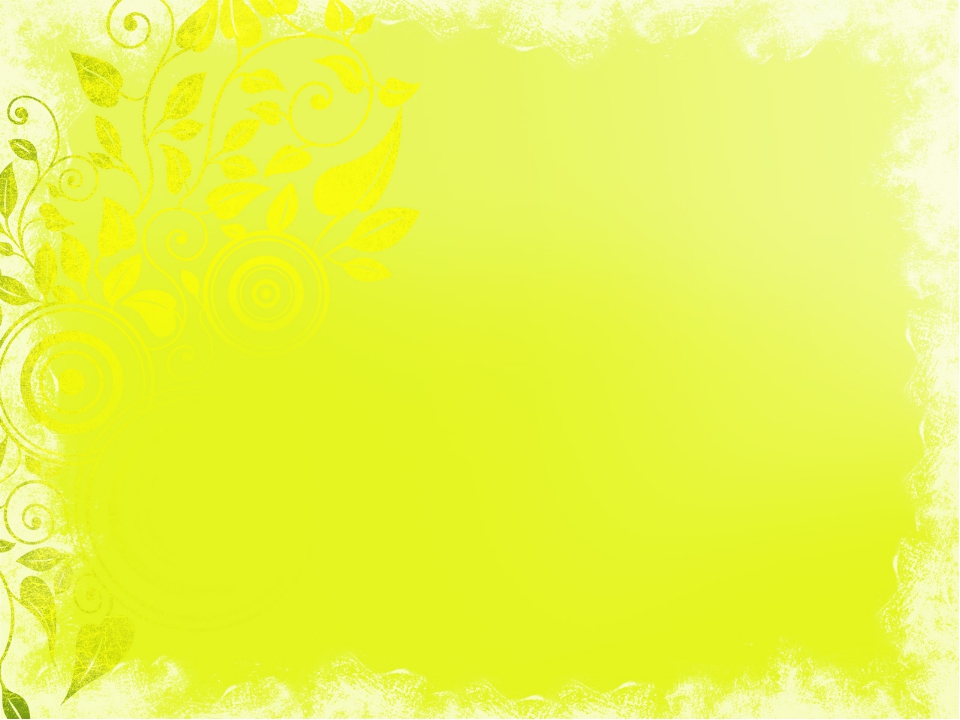 СПОРТИВНЫЙ
ПРАЗДНИЧНЫЙ
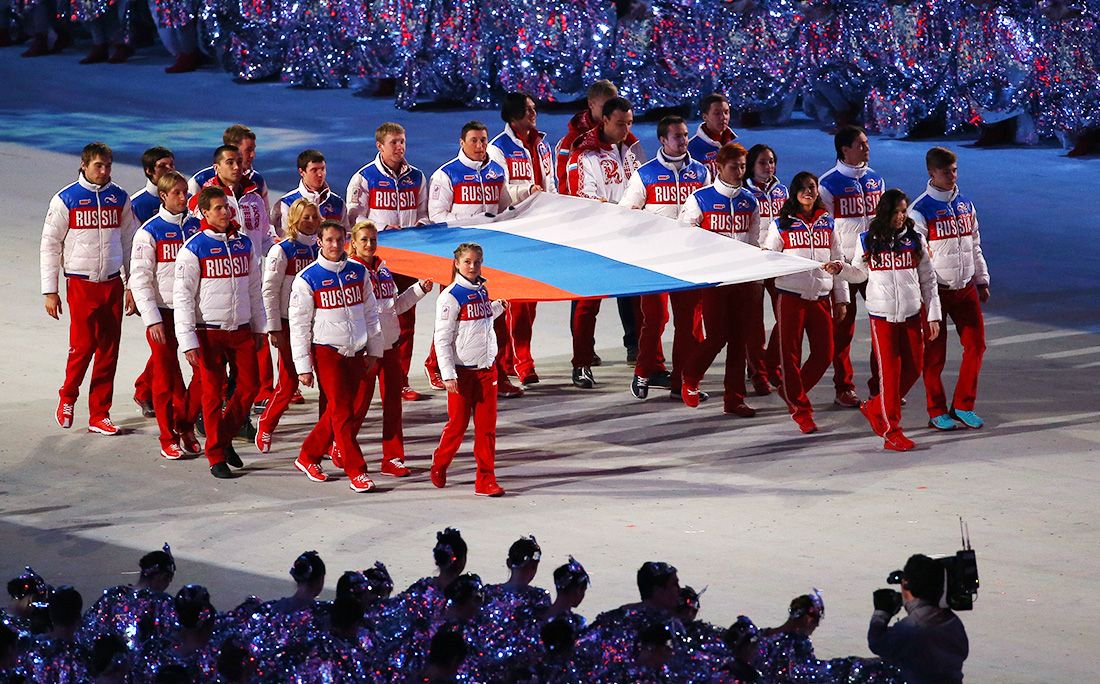 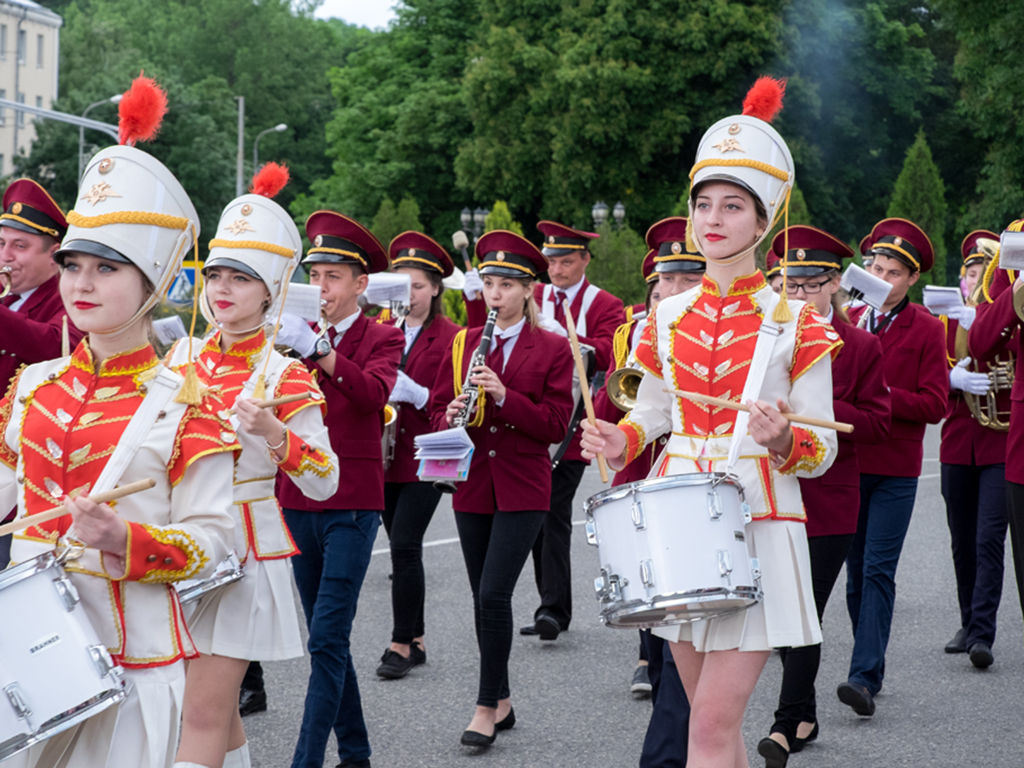 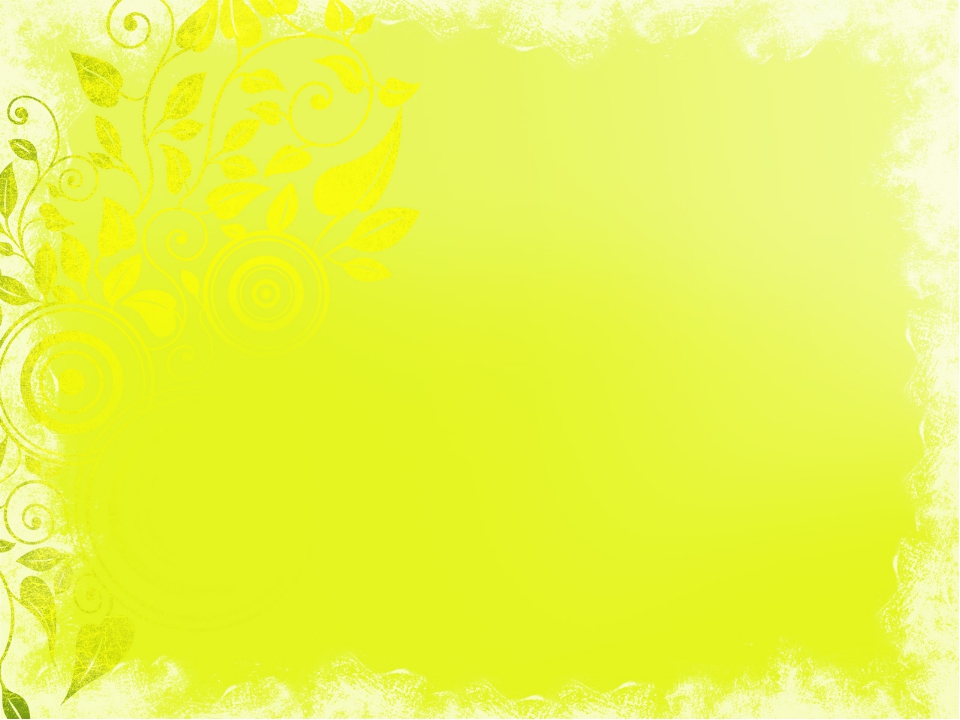 ЧТО МЫ ЗНАЕМ О ТАНЦЕ?
ТАНЕЦ– это произведение, под музыку которого мы танцуем
ИЗ ЧЕГО СОСТОИТ ТАНЕЦ?
ТАНЕЦ состоит из музыки и движений
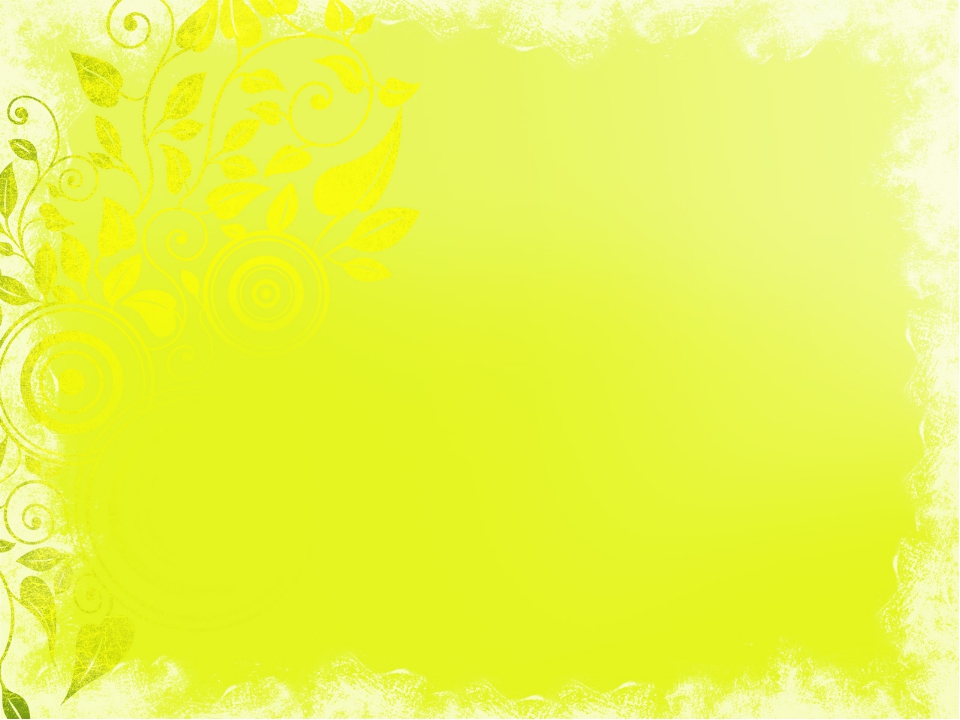 Какие бывают танцы?
ВАЛЬС
ПОЛЬКА
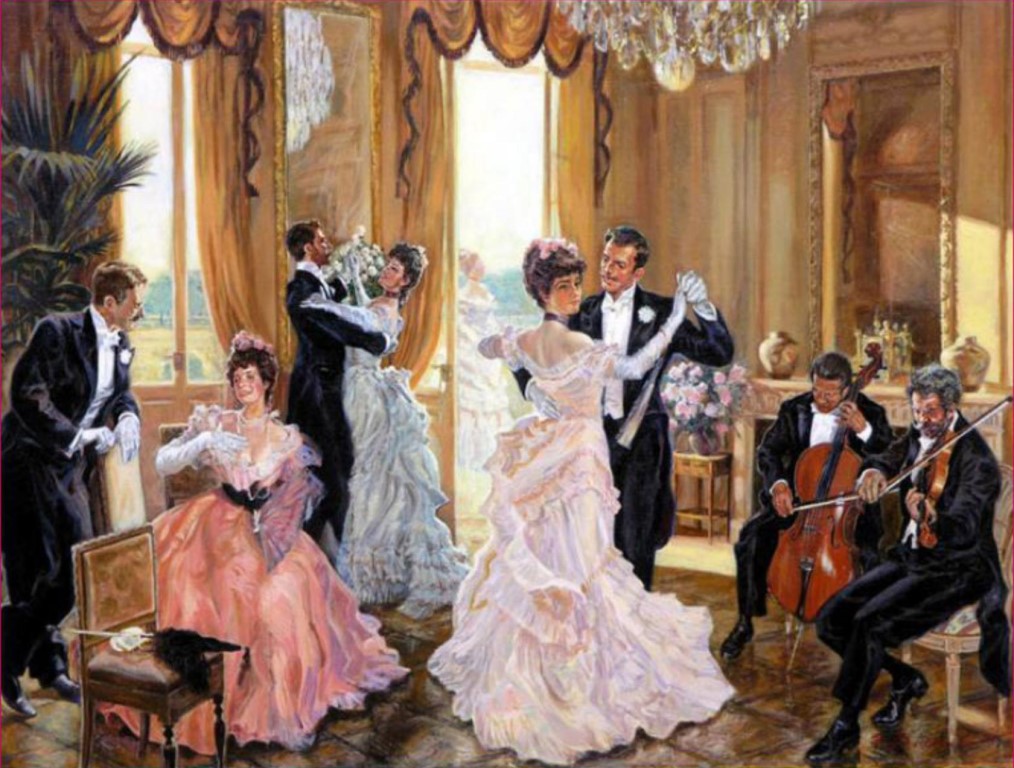 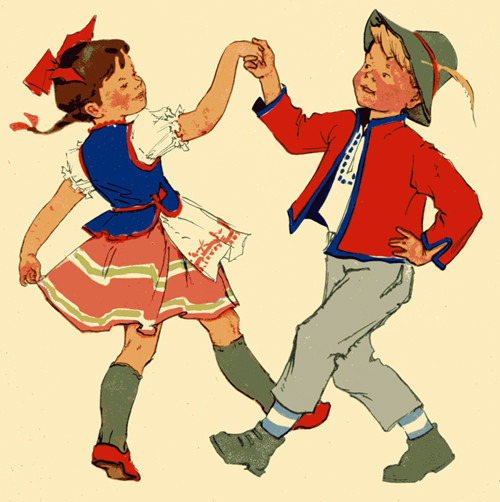 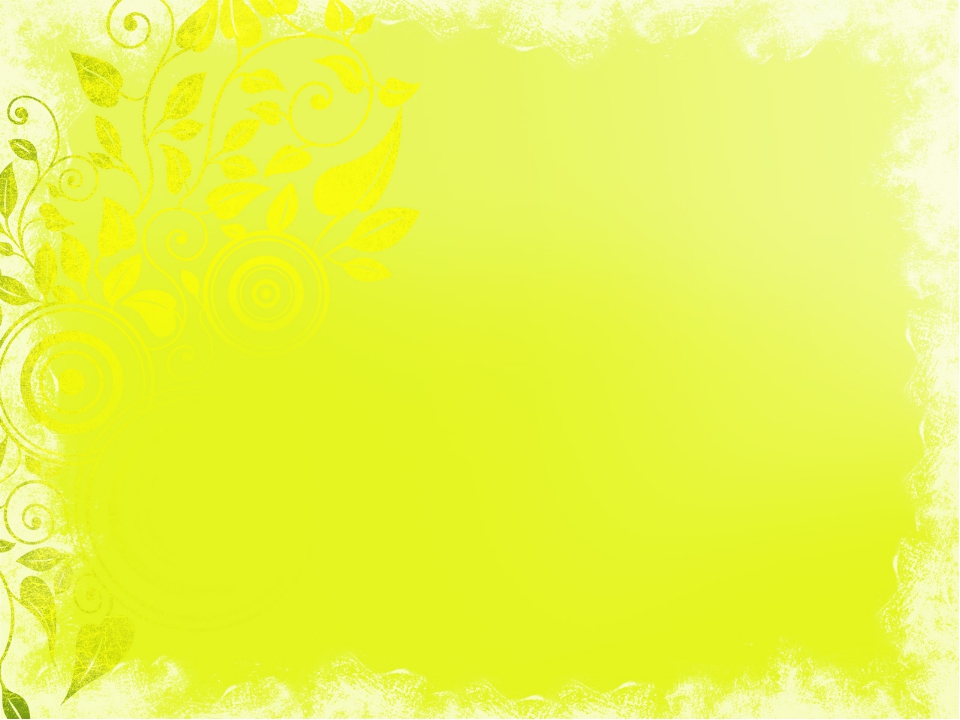 ТАНГО
ХИП-ХОП
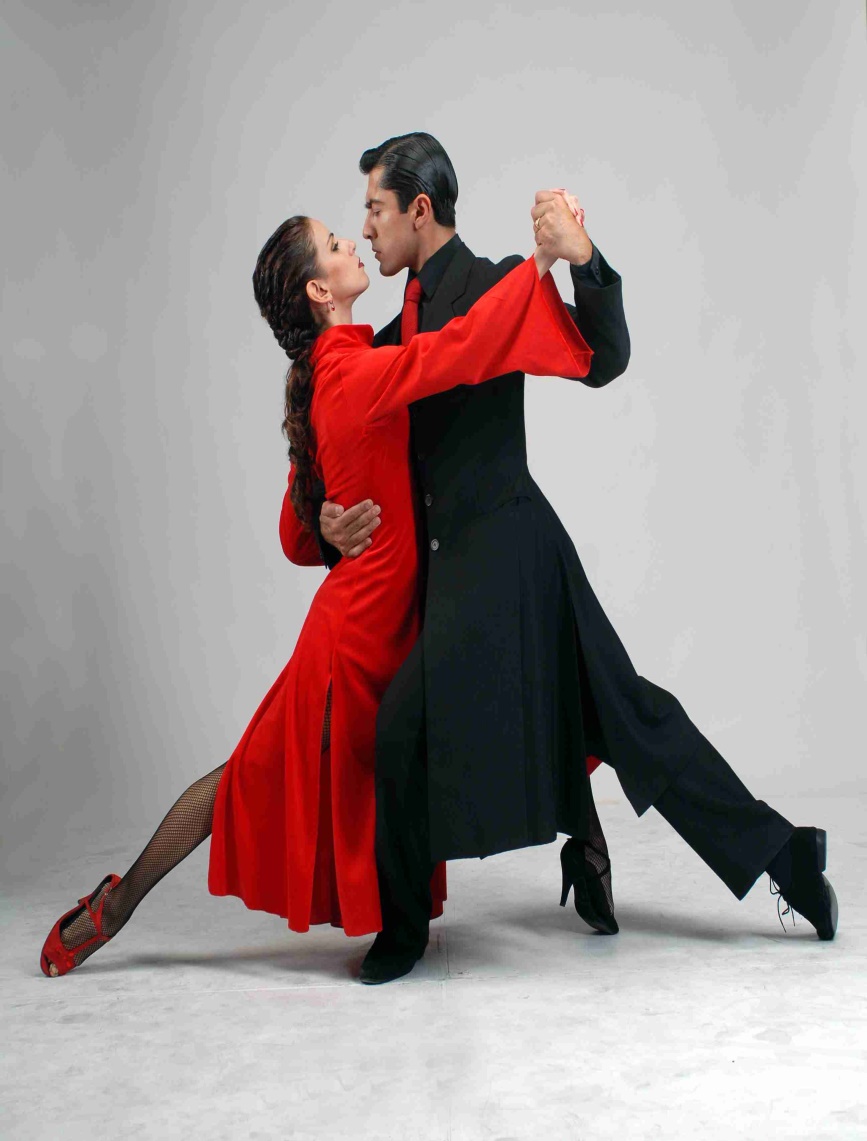 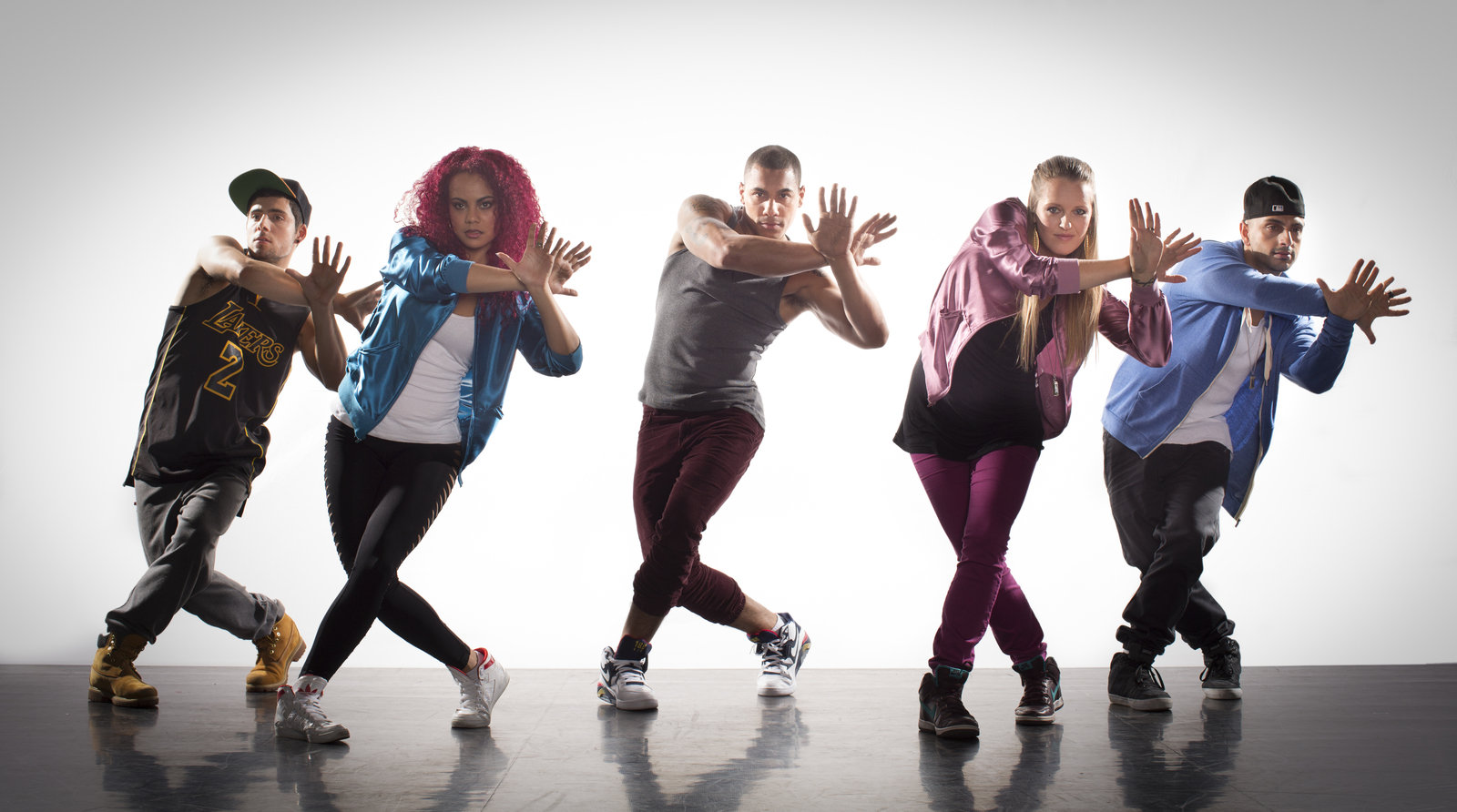 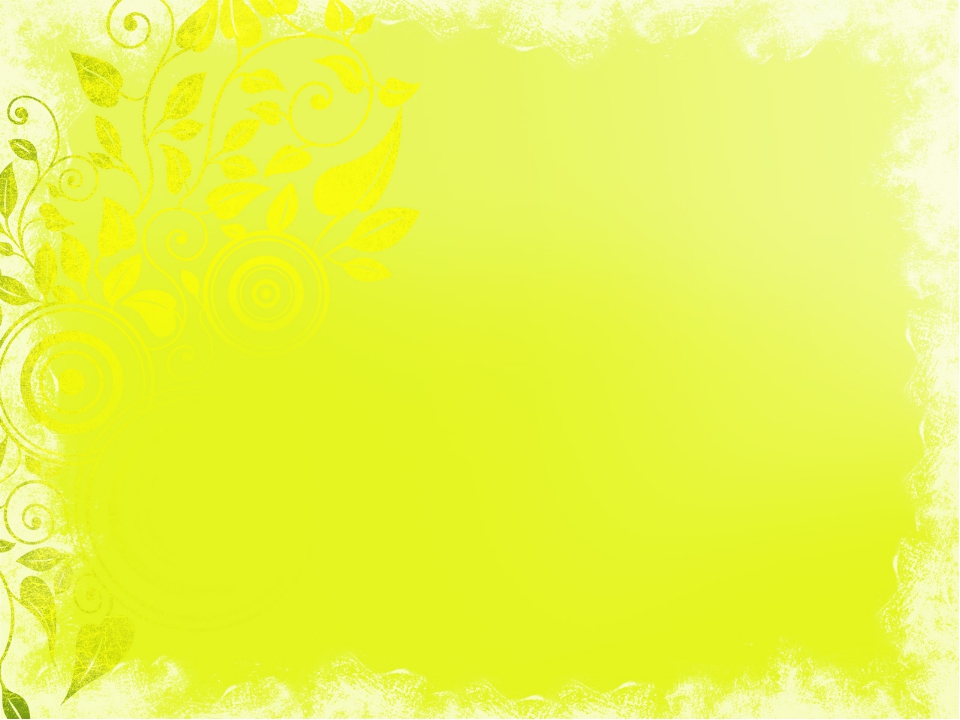 ХОРОВОД
БРЕЙК-ДАНС
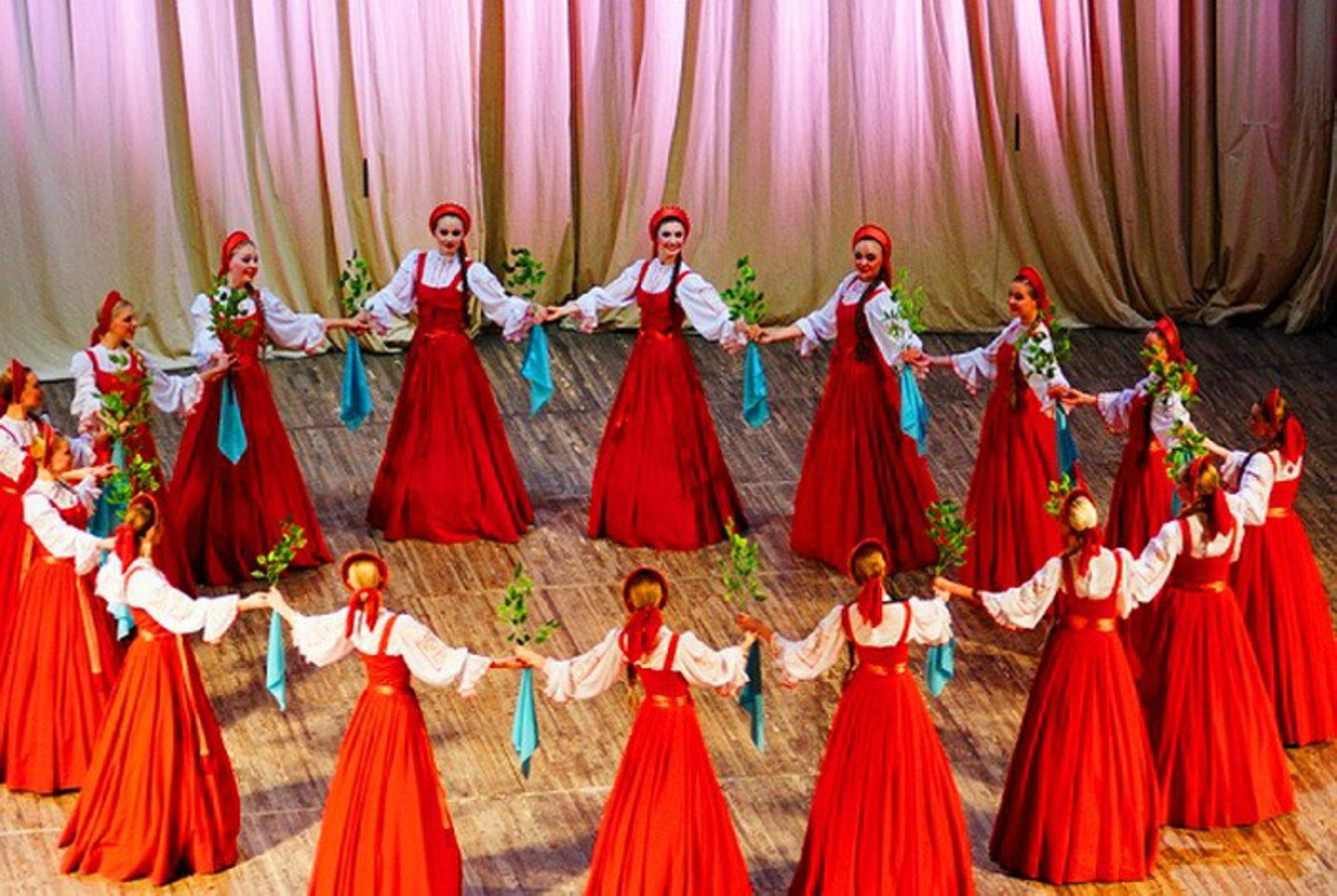 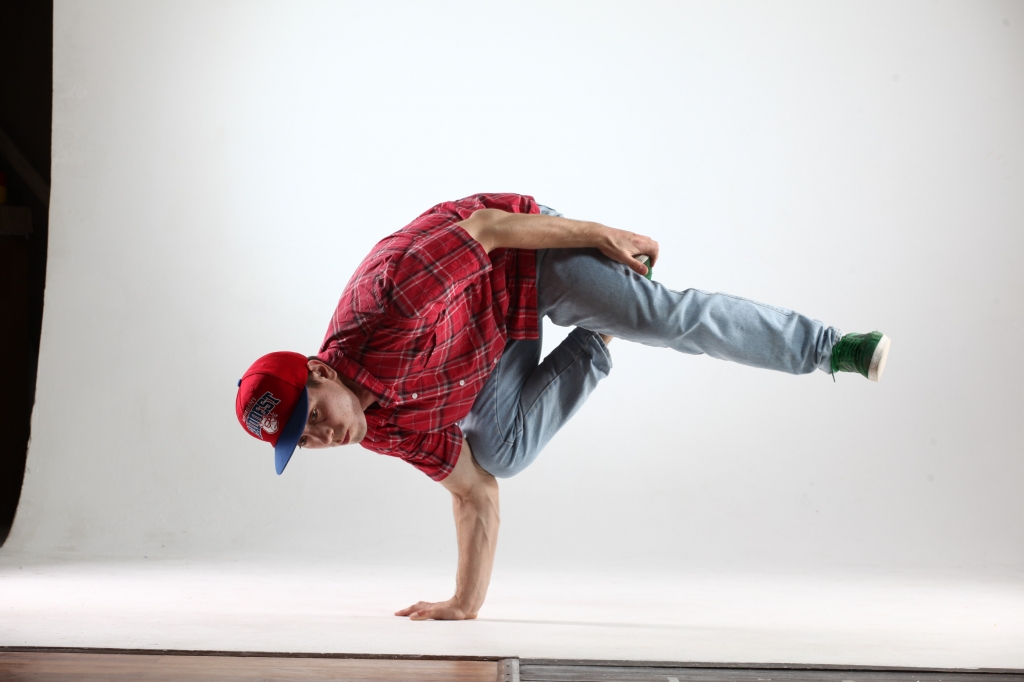 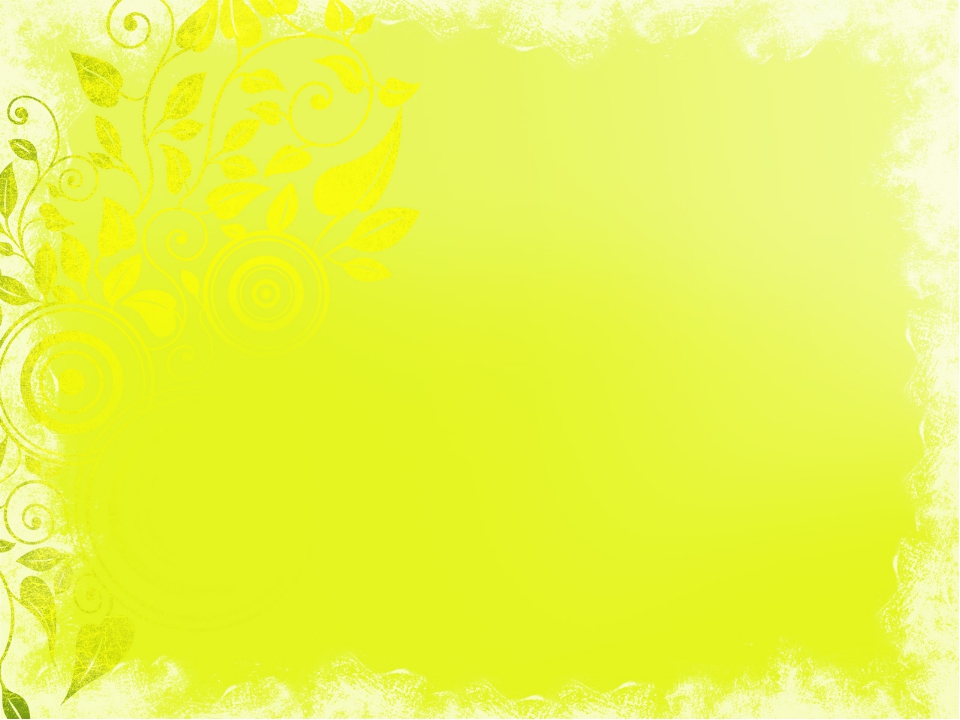 ЧТО МЫ ЗНАЕМ О ПЕСНЕ?
ПЕСНЯ– это произведение, под музыку которого мы поем
ИЗ ЧЕГО СОСТОИТ ПЕСНЯ?
ПЕСНЯ состоит из музыки и слов
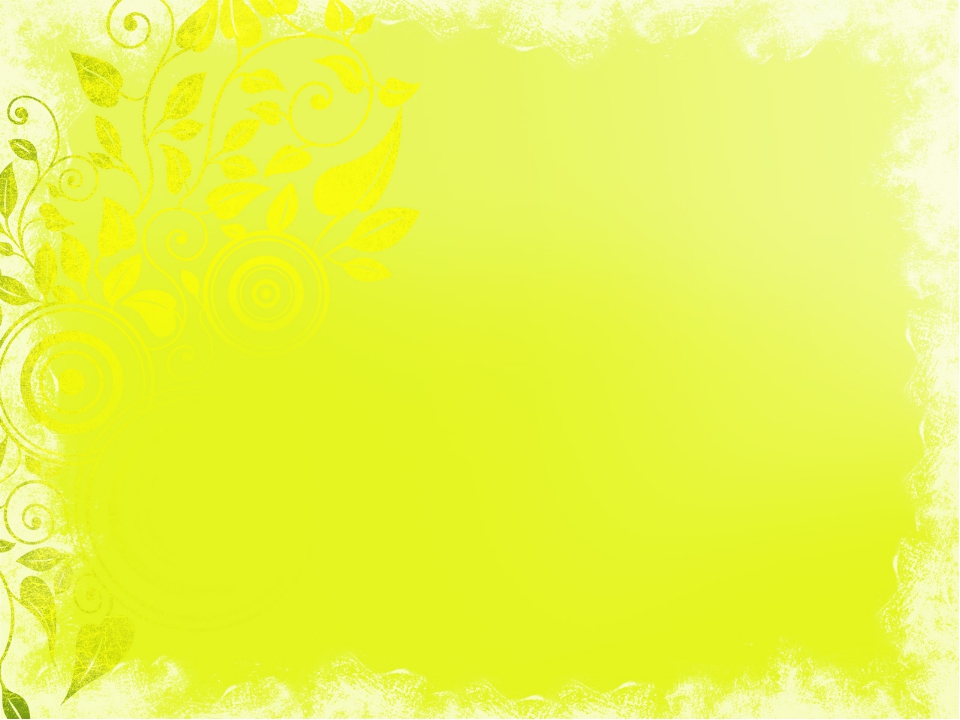 ИЗ КАКИХ ЧАСТЕЙ СОСТОИТ ПЕСНЯ?
ВСТУПЛЕНИЕ
КУПЛЕТ
ПРИПЕВ
ПРОИГРЫШ
ОКОНЧАНИЕ
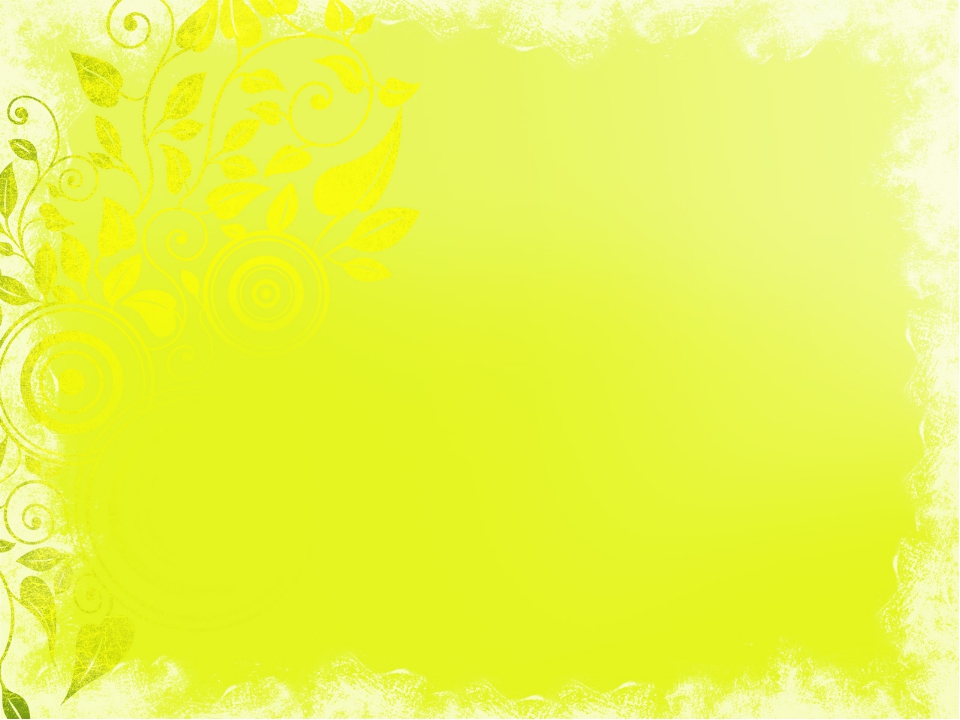 А КАКАЯ БЫВАЕТ ПЕСНЯ?
НАРОДНАЯ
КОМПОЗИТОРСКАЯ
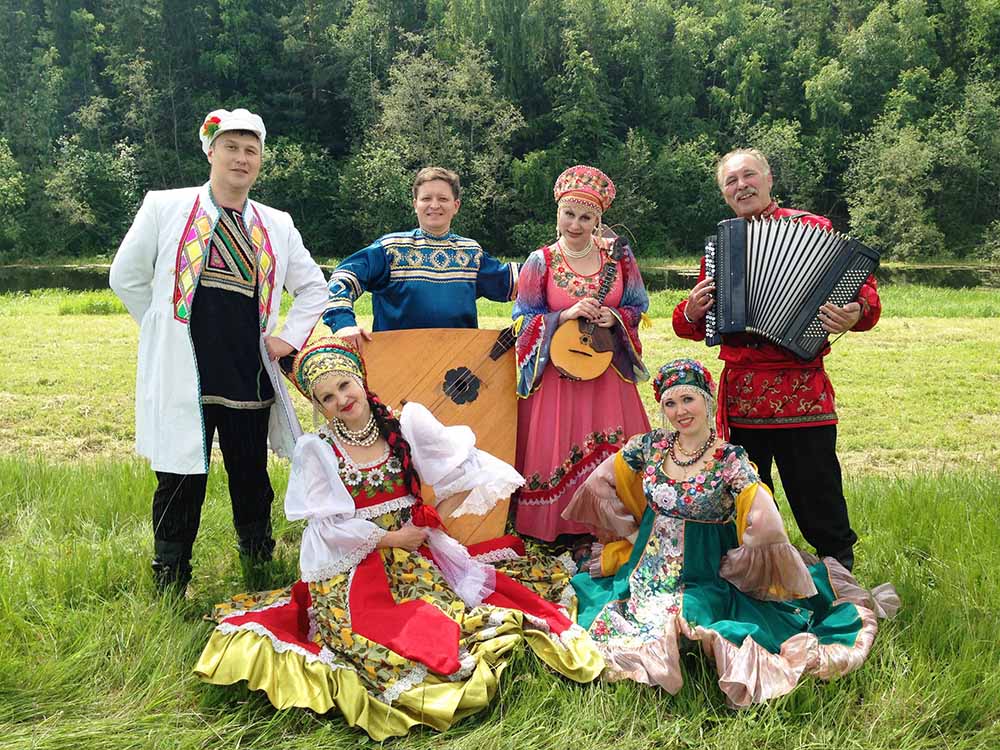 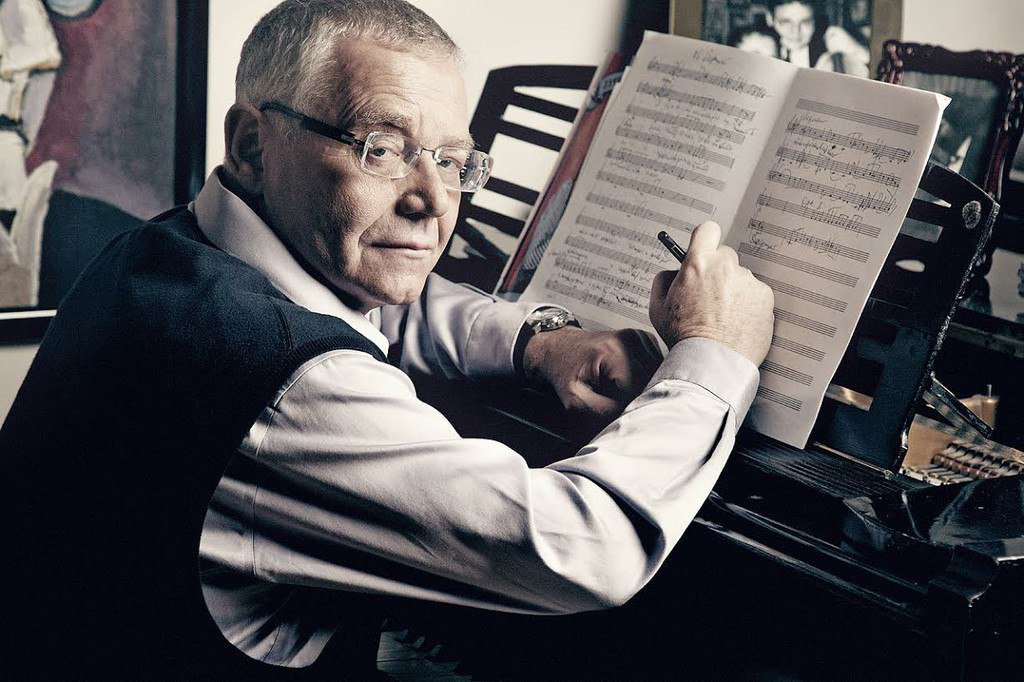 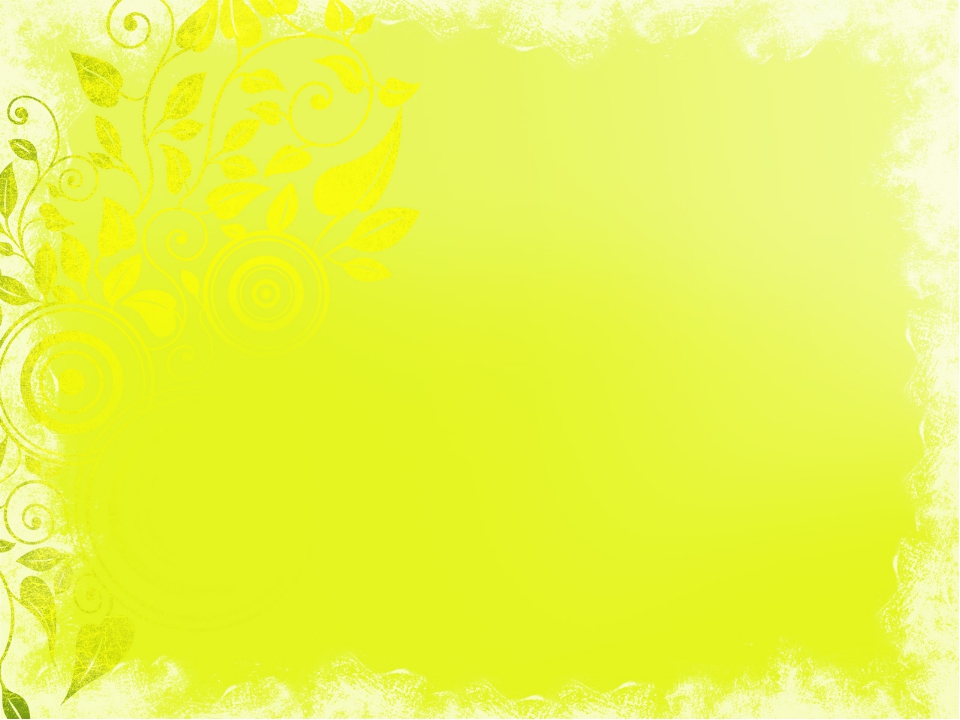 А ЧЕМ ОТЛИЧАЕТСЯ ПЕСНЯ НАРОДНАЯ ОТ ПЕСНИ КОМПОЗИТОРСКОЙ?
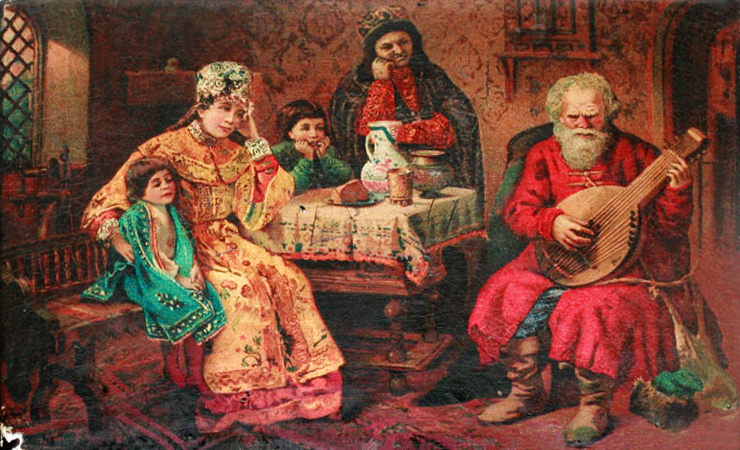 Народная песня – это произведение, которое было написано 100 – 300 лет назад и передавалось из поколения в поколение
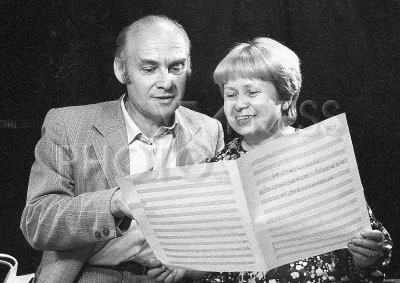 Композиторская песня – это профессиональное произведение, написанное композитором на слова поэта
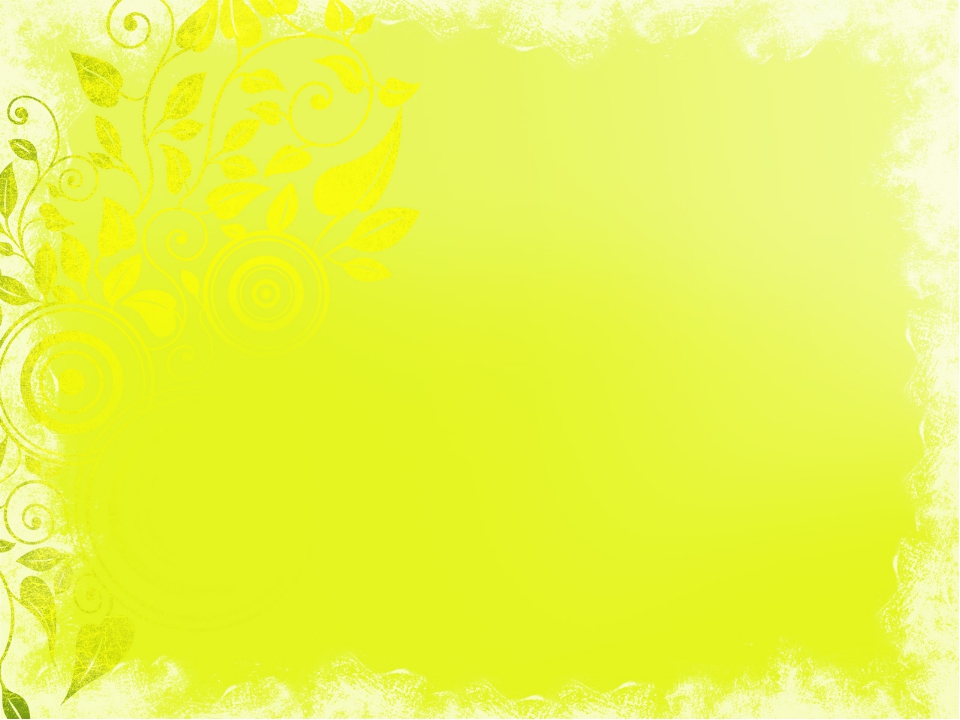 ПРОВЕРКА ЗНАНИЙ!
Выбери правильный ответ:
Человек, который слушает музыку – это…
композитор
слушатель
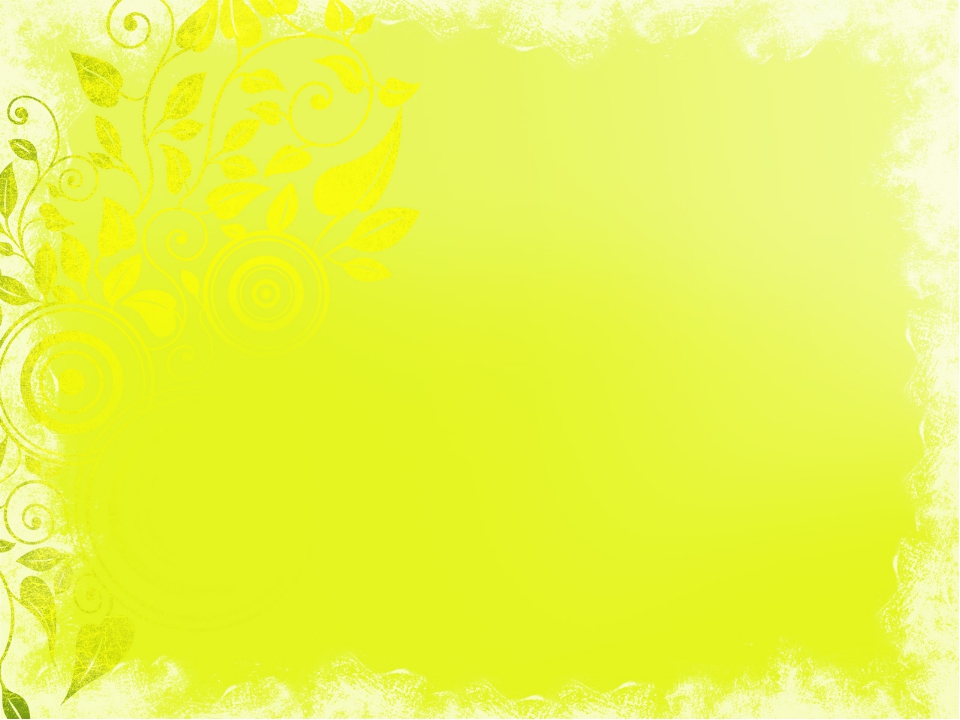 Произведение, в котором главным является четкий и острый ритм - …
МАРШ
ТАНЕЦ
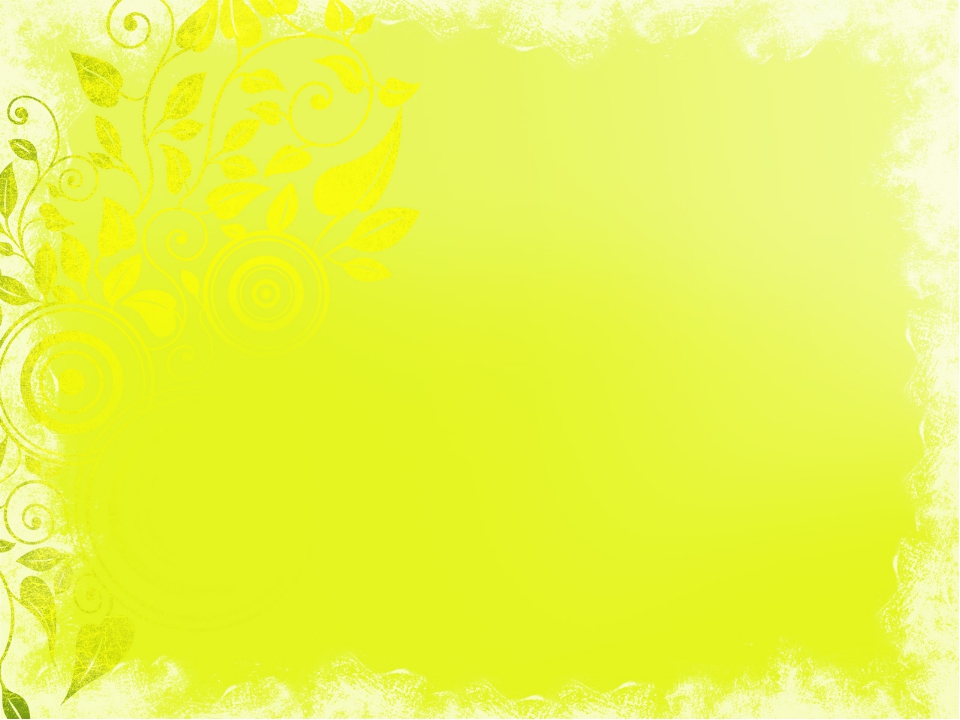 Что общего между 
маршем, танцем и песней?
РИТМ
СЛОВА
МУЗЫКА